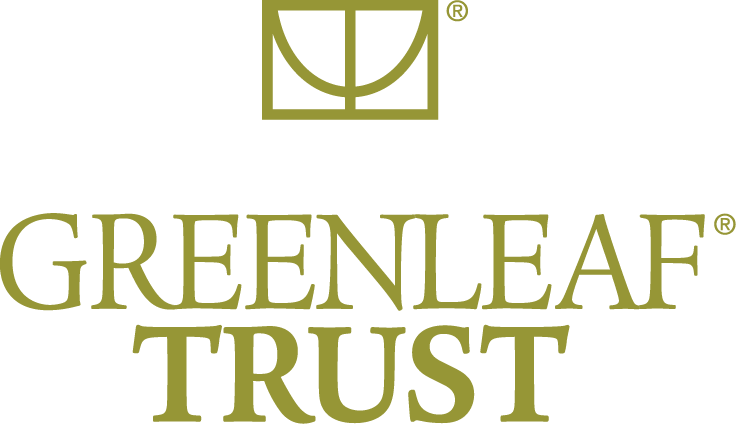 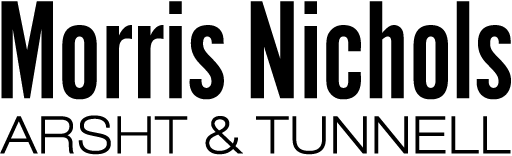 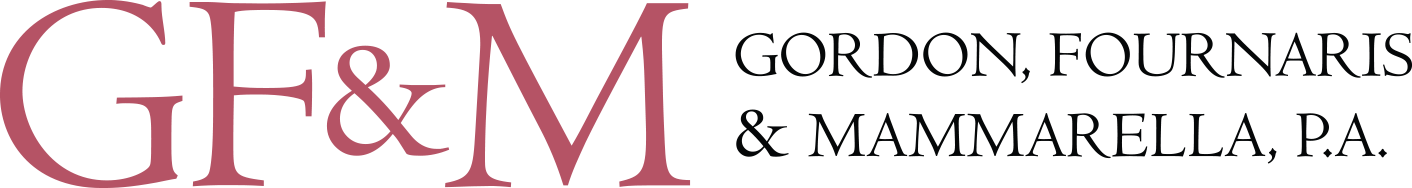 Delaware, the Center of the Universe (Or Is It?)
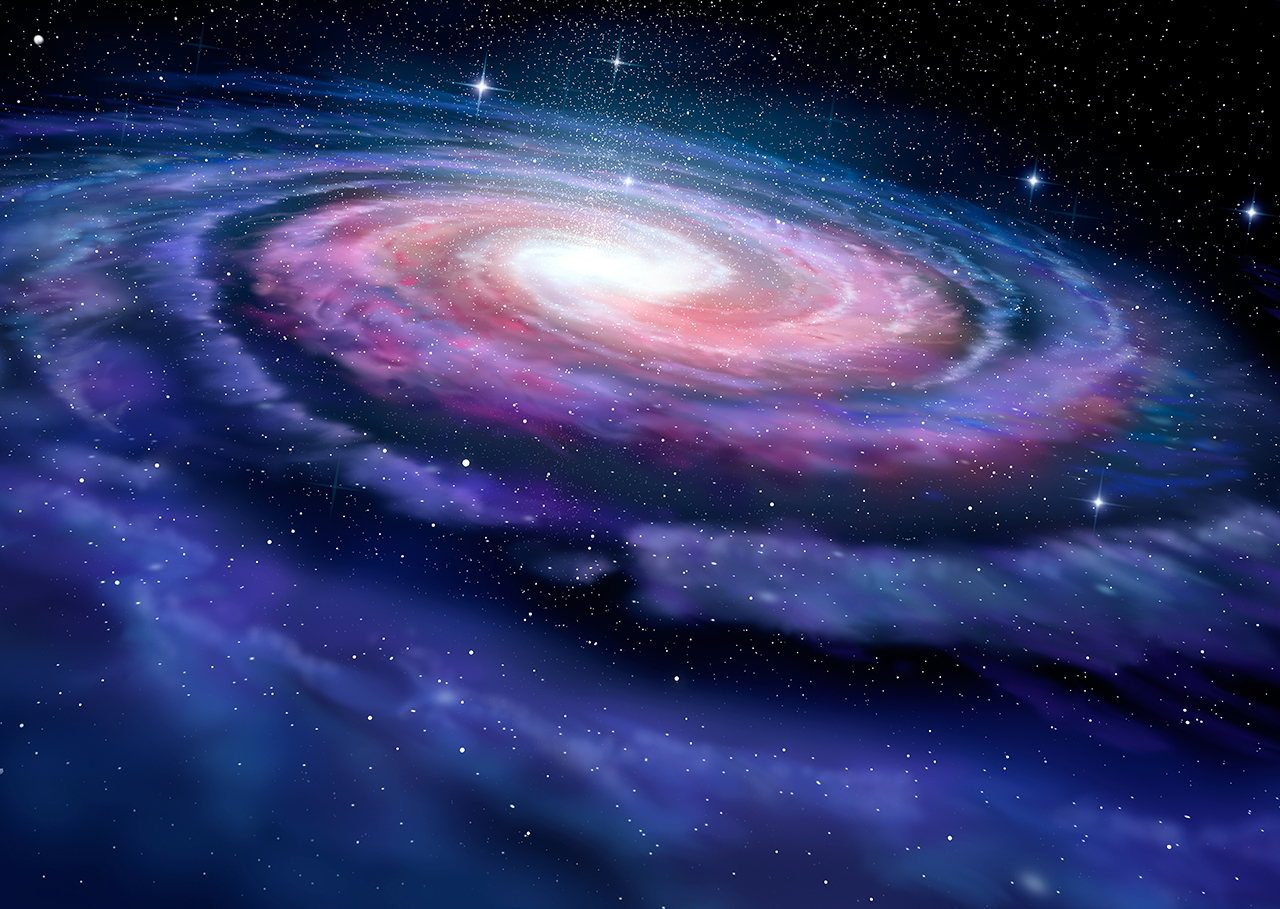 Delaware Trust ConferenceOctober 28, 2024Wilmington, Delaware
24060381v3 9.16..2024
Here with you today
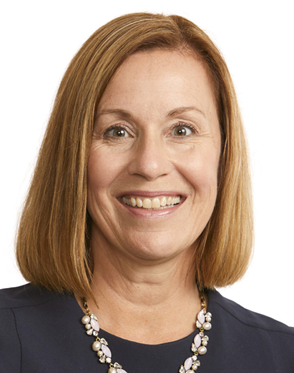 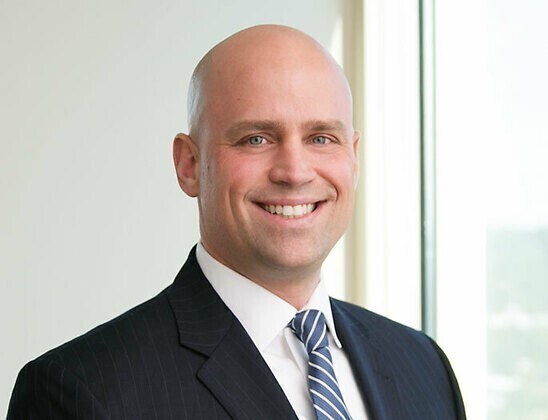 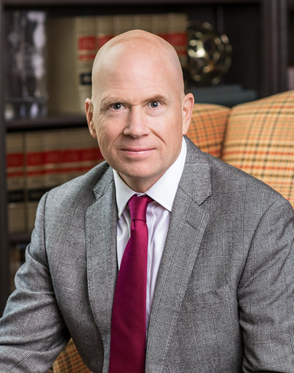 Bill Kelleher
Suzanne Shier
Wendy Zimmer Cox
J. Zachary Haupt
SPECIAL COUNSEL
MORRIS, NICHOLS, ARSHT 
& TUNNELL LLP 

zhaupt@morrisnichols.com(302) 351-9424
DIRECTOR OF PERSONAL TRUST, CHIEF FIDUCIARY OFFICER
GREENLEAF TRUST

wcox@greenleaftrust.com(248) 530-6208
DIRECTOR
GORDON, FOURNARIS 
& MAMMARELLA, P.A.

bkelleher@gfmlaw.com(302) 652-1142
COUNSEL LEVENFELD PEARLSTEIN, LLC 

sshier@lplegal.com(312) 476-7505
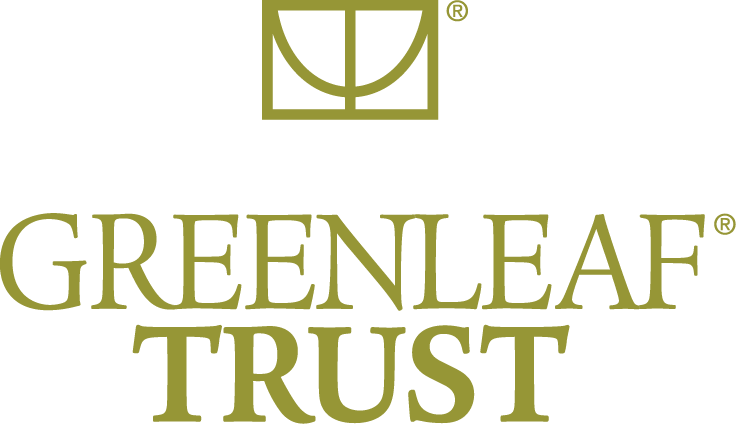 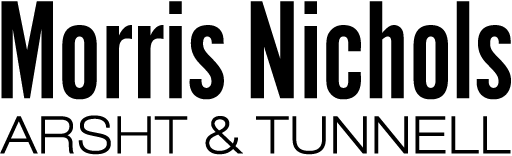 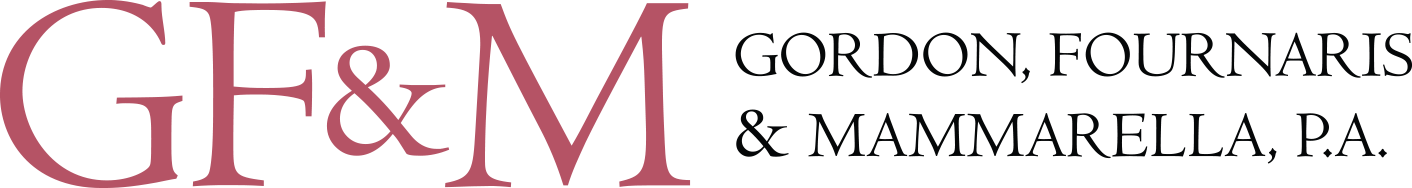 © 2024 Levenfeld Pearlstein, LLC, Morris Nichols Arsht & Tunnell Greenleaf Trust, and Gordon, Fournarius & Marmmarella, P.A.
2
Delaware, the Center of the Universe (Or Is It?)
Delaware’s trust laws, wealth management industry, and judicial system have placed Delaware in the center of the trust universe, but clients may feel a gravitational pull from competing jurisdictions in Delaware’s orbit.

In this session we will explore elements impacting the atmosphere of Delaware and competing jurisdictions, including:
Laws providing flexibility to draft and modify governing instruments,
Laws affecting the management of fiduciary risk, 
State judicial systems, 
and much more.
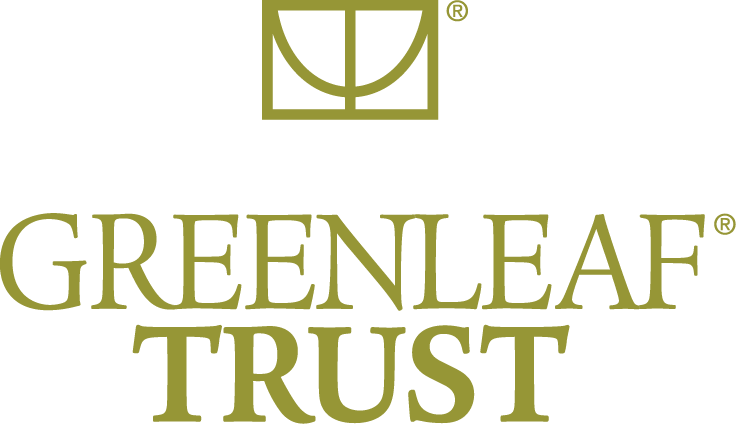 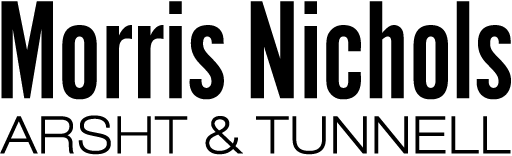 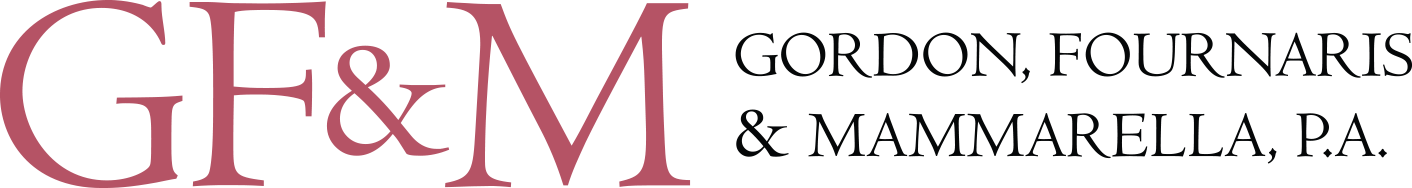 © 2024 Levenfeld Pearlstein, LLC, Morris Nichols Arsht & Tunnell
Greenleaf Trust, and Gordon, Fournarius & Marmmarella, P.A.
3
Applicable Law
For purposes of this discussion, we will look to the law of Delaware and the various uniform laws related to trusts, including:
Uniform Trust Code
Uniform Trust Decanting Act
Uniform Directed Trust Act
Uniform Prudent Investor Rule
The Uniform Fiduciary Income and Principal Act
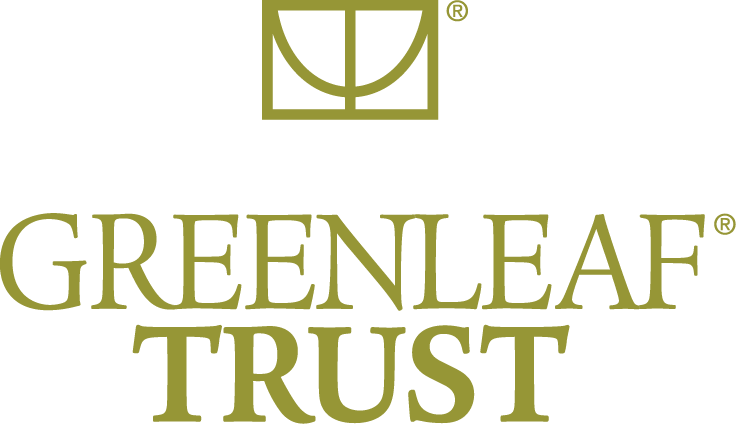 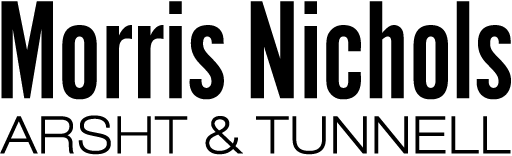 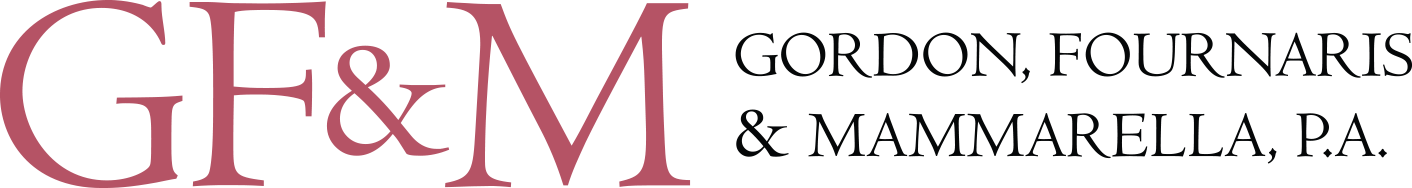 © 2024 Levenfeld Pearlstein, LLC, Morris Nichols Arsht & Tunnell
Greenleaf Trust, and Gordon, Fournarius & Marmmarella, P.A.
4
Uniform Prudent Investor Act
Earliest trust-related uniform law, based in part on the prior adopted Illinois Prudent Investor Act.
Enacted, per the Uniform Laws Commission, in 46 states.
Not enacted as a uniform law in Delaware.
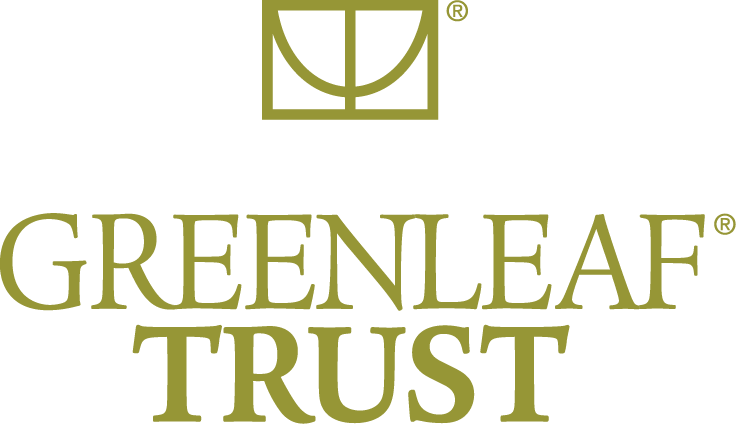 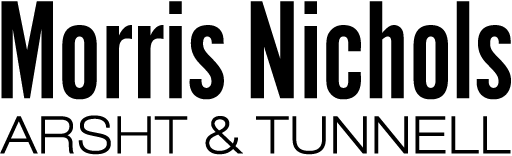 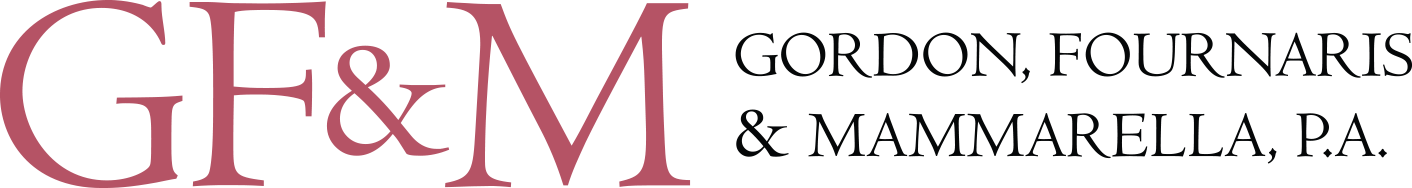 © 2024 Levenfeld Pearlstein, LLC, Morris Nichols Arsht & Tunnell Greenleaf Trust, and Gordon, Fournarius & Marmmarella, P.A.
5
Uniform Trust Code
Enacted per the Uniform Laws Commission in 36 states.
Not enacted in Delaware.
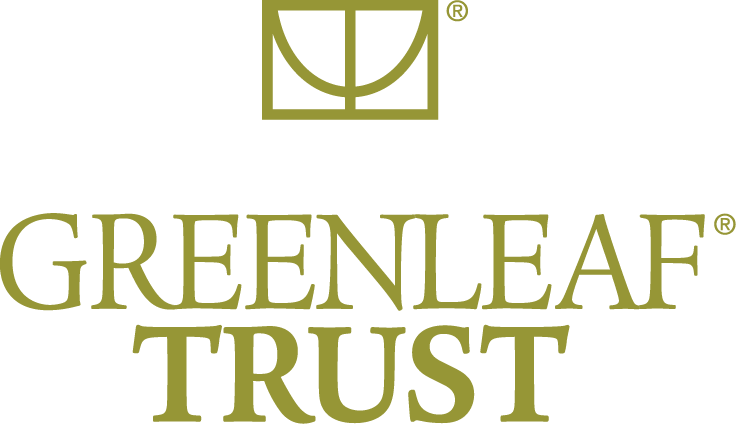 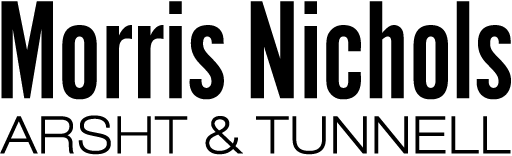 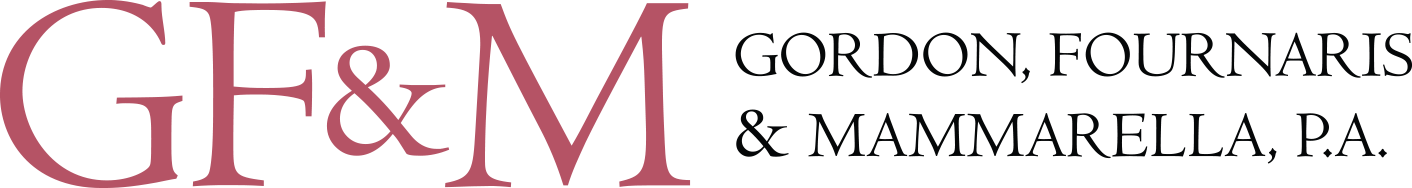 © 2024 Levenfeld Pearlstein, LLC, Morris Nichols Arsht & Tunnell Greenleaf Trust, and Gordon, Fournarius & Marmmarella, P.A.
6
Uniform Trust Decanting Act
Enacted per the Uniform Laws Commission in 18 states.
Introduced in 2 additional states.
Not enacted or introduced in Delaware.
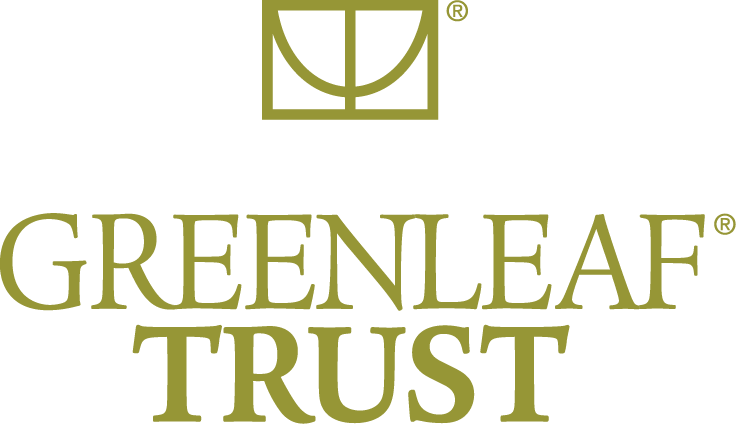 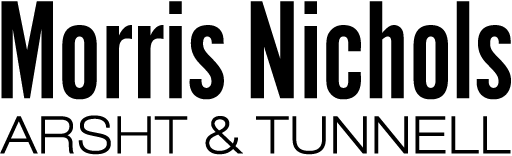 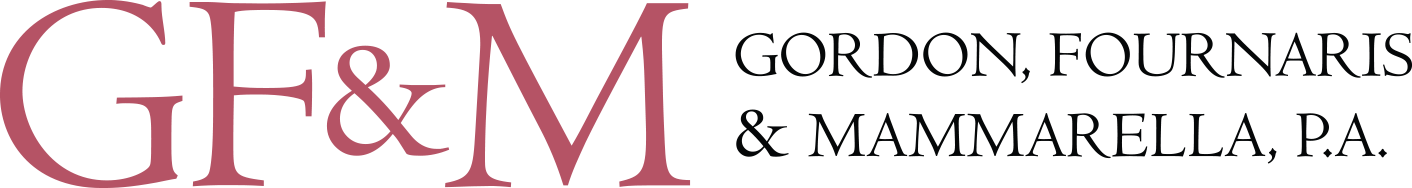 © 2024 Levenfeld Pearlstein, LLC, Morris Nichols Arsht & Tunnell Greenleaf Trust, and Gordon, Fournarius & Marmmarella, P.A.
7
Uniform Directed Trust Act
Enacted per the Uniform Laws Commission in 20 states.
Introduced in 1 additional state.
Not enacted or introduced in Delaware.
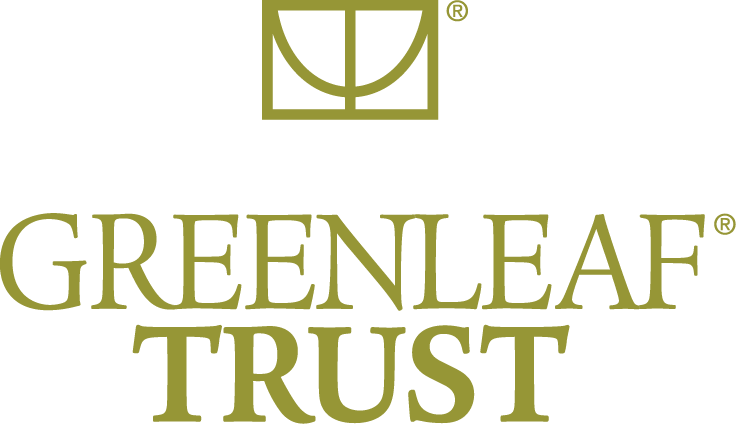 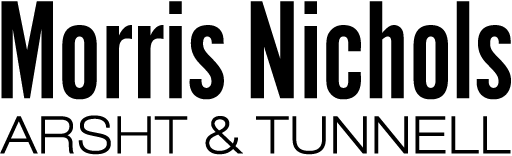 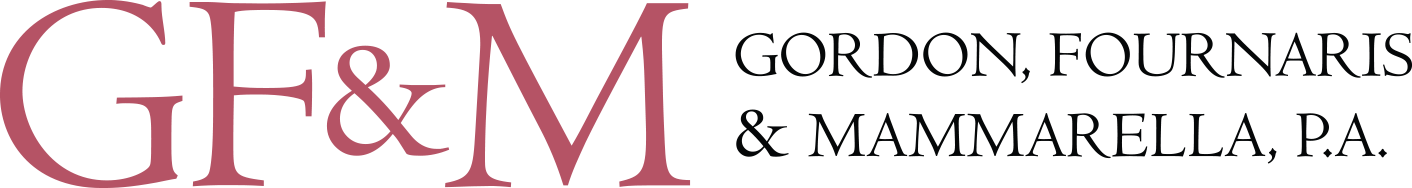 © 2024 Levenfeld Pearlstein, LLC, Morris Nichols Arsht & Tunnell Greenleaf Trust, and Gordon, Fournarius & Marmmarella, P.A.
8
Uniform Fiduciary Income and Principal Act
Enacted per the Uniform Laws Commission in 8 states.
Introduced in 1 state.
Predecessor Uniform Principal and Income Acts 2000 and 2008 widely enacted.
2008 Act enacted in Delaware.
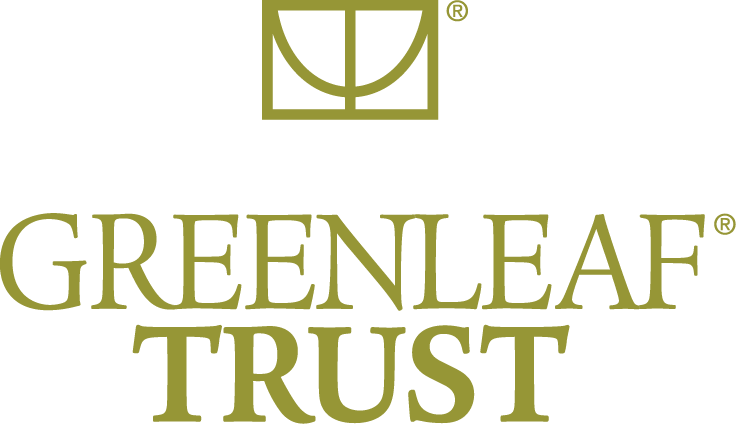 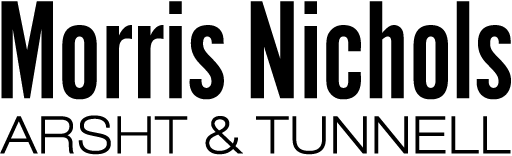 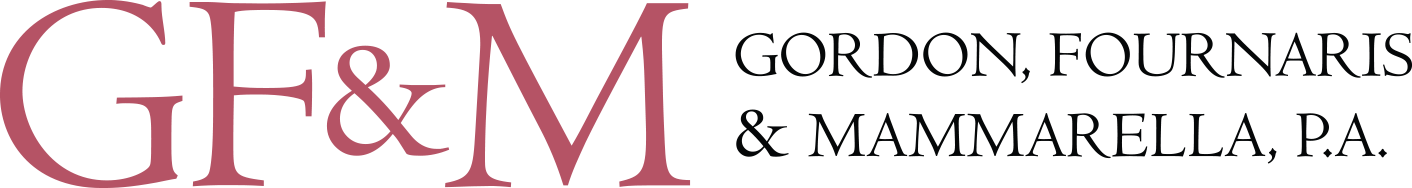 © 2024 Levenfeld Pearlstein, LLC, Morris Nichols Arsht & Tunnell Greenleaf Trust, and Gordon, Fournarius & Marmmarella, P.A.
9
Providing for the Benefit of the Beneficiary
Notices, accounts, representation
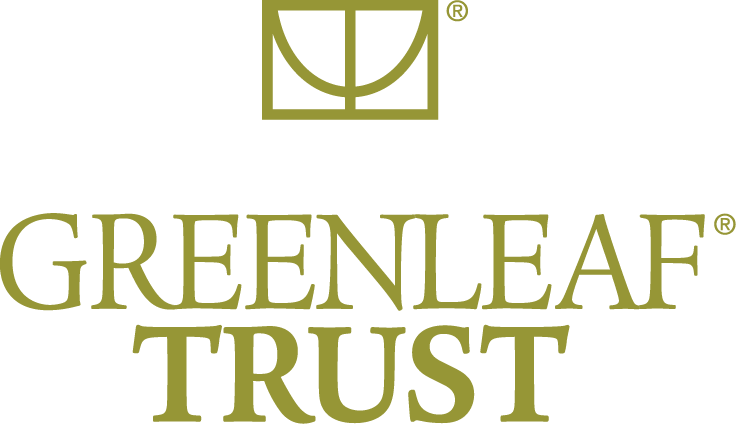 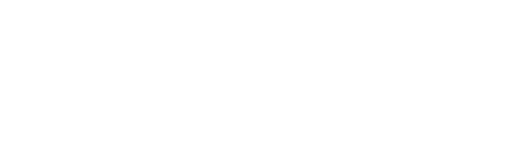 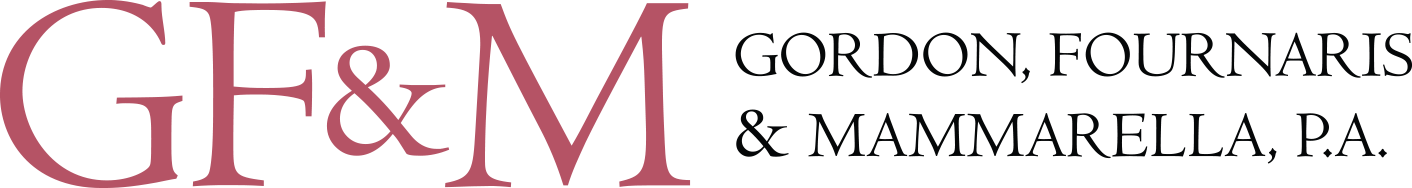 © 2024 Levenfeld Pearlstein, LLC, Morris Nichols Arsht & Tunnell Greenleaf Trust, and Gordon, Fournarius & Marmmarella, P.A.
10
Providing for the Benefit of the Beneficiary
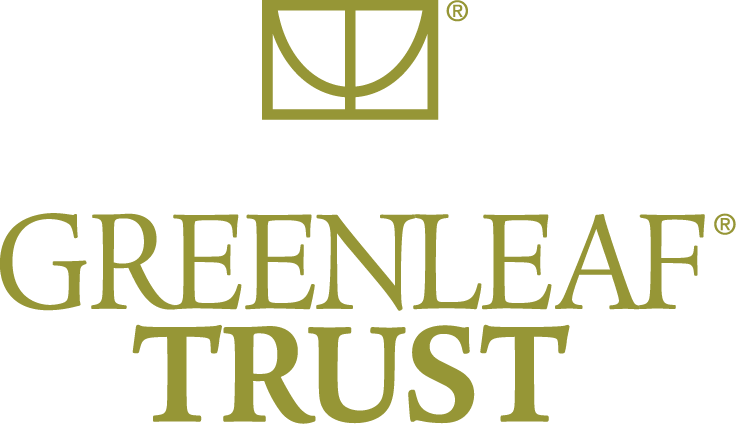 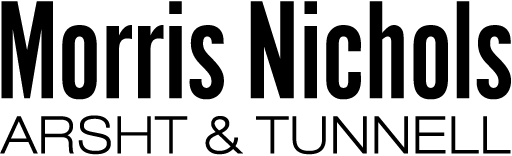 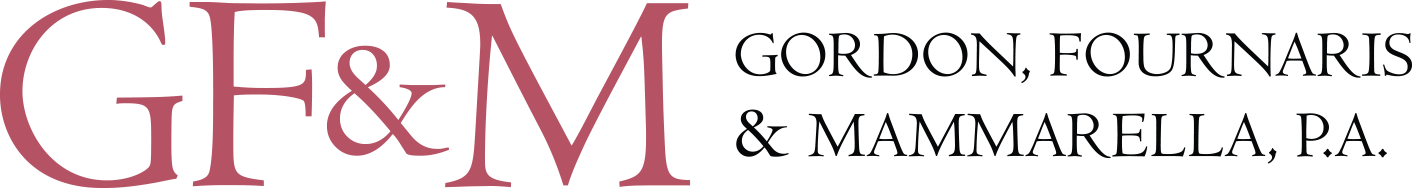 © 2024 Levenfeld Pearlstein, LLC, Morris Nichols Arsht & Tunnell Greenleaf Trust, and Gordon, Fournarius & Marmmarella, P.A.
11
Duty to Inform
Delaware
“A trustee has a duty to furnish information to a beneficiary upon reasonable request. Furthermore, even in the absence of a request for information, a trustee must communicate essential facts, such as the existence of the basic terms of the trust. That a person is a current beneficiary of a trust is indeed an essential fact.” McNeil v. McNeil, 798 A.2d 503 (Del. 2002).
UTC § 813 Duty to Inform
(a) A trustee shall keep the qualified beneficiaries of the trust reasonably informed about the administration of the trust and of the material facts necessary for them to protect their interests. Unless unreasonable under the circumstances, a trustee shall promptly respond to a beneficiary’s request for information related to the administration of the trust.
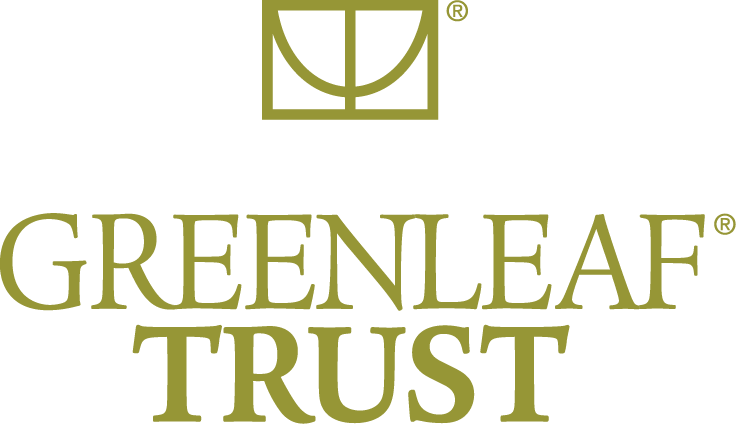 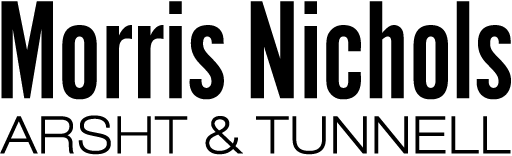 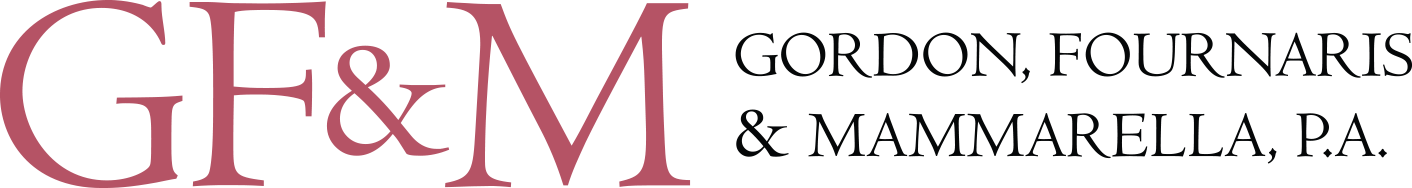 © 2024 Levenfeld Pearlstein, LLC, Morris Nichols Arsht & Tunnell Greenleaf Trust, and Gordon, Fournarius & Marmmarella, P.A.
12
Silent Trusts
Delaware -- 12 Del. C. § 3303(c)

The terms of a governing instrument may expand, restrict, eliminate, or otherwise vary the right of a beneficiary to be informed of the beneficiary’s interest in a trust for a period of time, including but not limited to:
A period of time related to the age of a beneficiary;
A period of time related to the lifetime of each trustor and/or spouse of a trustor;
A period of time related to a term of years or specific date; and/or
A period of time related to a specific event that is certain to occur.
UTC § 105(b)(8)-(9) Default and Mandatory Rules

The terms of a trust prevail over any provision of the UTC, with exceptions which specifically include the duty to notify certain qualified beneficiaries of the trust, the identity of the trustee, and the right to request reports and the duty to respond to requests for reports and information.
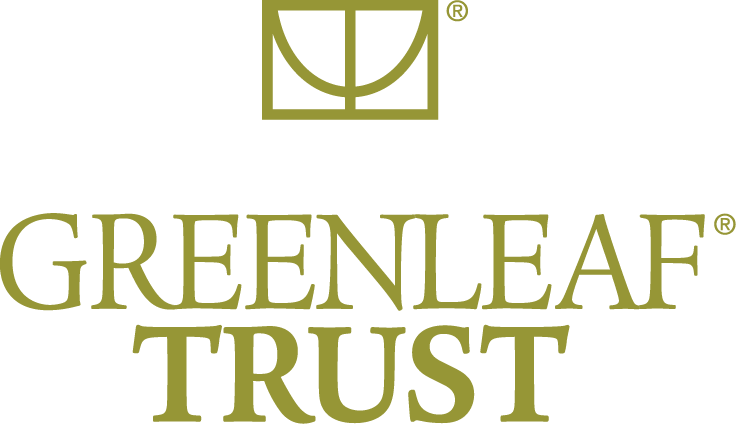 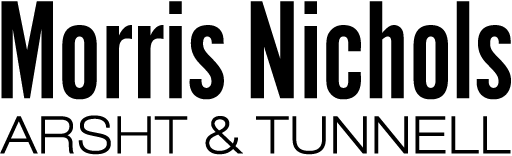 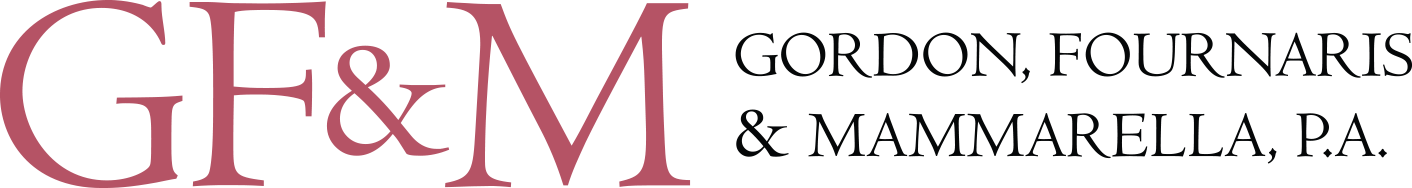 © 2024 Levenfeld Pearlstein, LLC, Morris Nichols Arsht & Tunnell Greenleaf Trust, and Gordon, Fournarius & Marmmarella, P.A.
13
Designated Representatives
Delaware -- 12 Del. C. § § 3303(d) and 3339
Designated Representatives (DR) may be appointed:
Pursuant to express provision in governing instrument;
By person empowered to appoint a DR under governing instrument;
By the trustor (with exceptions and restrictions); or
By the beneficiary.	

DR may represent and bind for judicial and nonjudicial matters.
UTC
Not provided for under UTC.
A number of states, including Illinois and Florida, have included provision for designated representatives in their trust codes.
In some states with a DR provision, representation of current beneficiaries is age-limited, but representation of presumptive remainder beneficiaries is not age-limited.
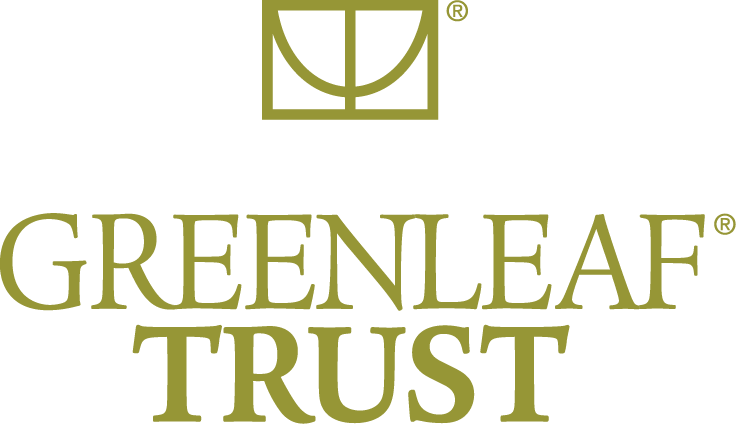 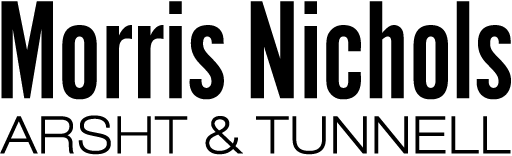 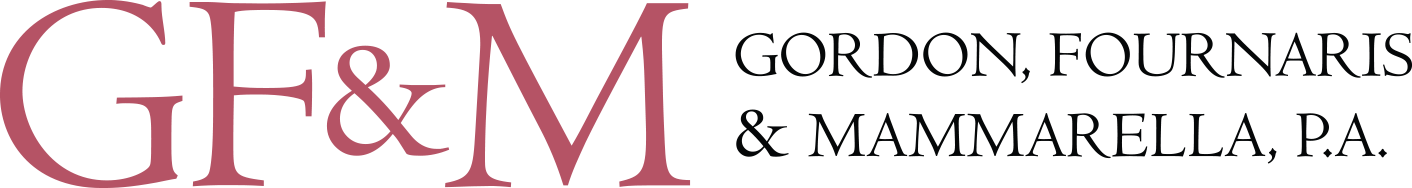 © 2024 Levenfeld Pearlstein, LLC, Morris Nichols Arsht & Tunnell
Greenleaf Trust, and Gordon, Fournarius & Marmmarella, P.A.
14
Virtual Representation
Delaware -- 12 Del. C. § 3547

Minors, incapacitated persons, unborn persons, and unascertainable persons may be bound by those who have substantially. identical interest with respect to the particular question or dispute but only to the extent that there is no material conflict of interest.
Presumptive remainder beneficiaries can represent contingent successor remainder beneficiaries and contingent remainder beneficiaries can represent those more remote. 
Holders of Powers of Appointments (limited versus general)
Parents of minor and unborn beneficiaries
Designated Representative of a beneficiary may virtually represent those who the beneficiary could represent if representing themself.
UTC § 304 Representation by Person Having Substantially Identical Interest
Unless otherwise represented, a minor, incapacitated person, or unborn individual, or a person whose identity or location is unknown and not reasonably ascertainable, may be represented and bound by another having a substantially identical interest with respect to the particular question or dispute, but only to the extent there is no conflict of interest between the representative and the person represented.
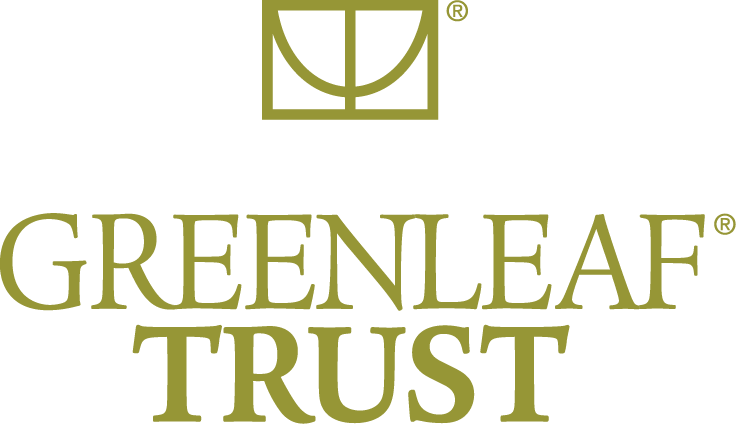 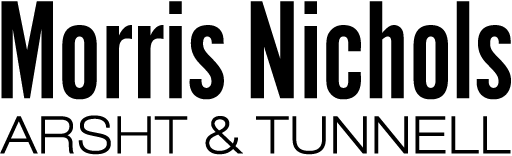 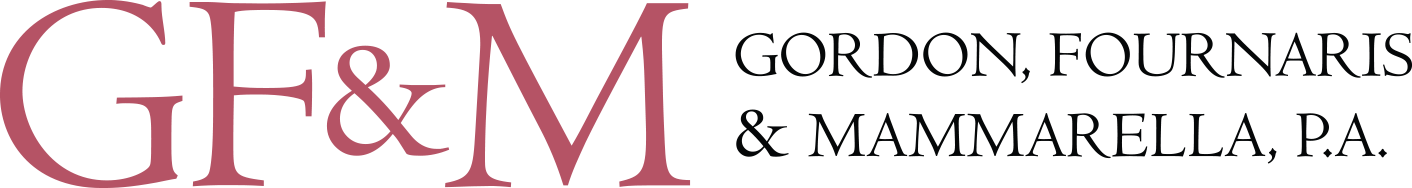 © 2024 Levenfeld Pearlstein, LLC, Morris Nichols Arsht & Tunnell Greenleaf Trust, and Gordon, Fournarius & Marmmarella, P.A.
15
Beneficiary Well-Being Trust
Delaware – 12 Del. C. § 3345

Only statute of its kind.
Allows settlors to opt-in by making express reference to Section 3345 in a governing instrument. 
Entitles beneficiaries to “beneficiary well-being programs,” which are defined broadly in the statute and the definition can be modified in the governing instrument.
Well-being programs have one or more of the following purposes: (1) preparing beneficiaries for inheriting wealth by providing estate and asset planning, assistance with asset transfers, developing wealth management and money skills, financial literacy and acumen, business fundamentals, entrepreneurship, knowledge of family businesses, and philanthropy and/or (2) educating beneficiaries about the beneficiaries’ family history, the family’s values, family governance, family dynamics, family mental health and well-being, and connection among family members. 
Costs are paid by the trust and the beneficiary well-being programs may be provided by the trustee, an affiliate or third party without reducing trustee compensation.
New trustee power added at paragraph (32) of Section 3325, which provides trustees of all Delaware trusts with the power to provide financial education services
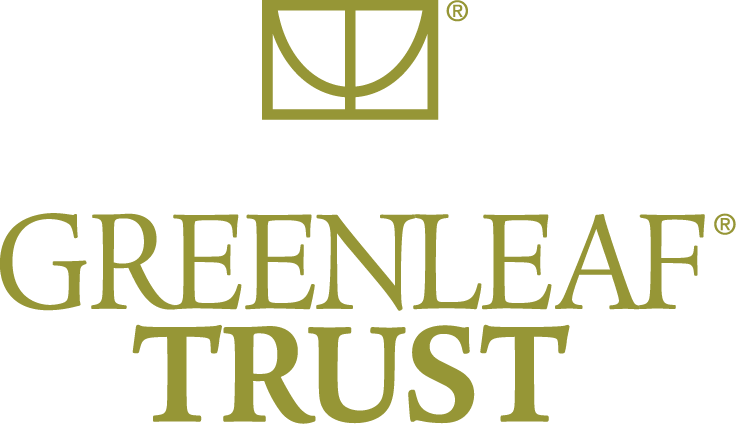 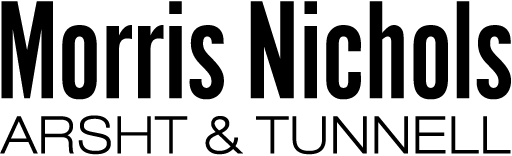 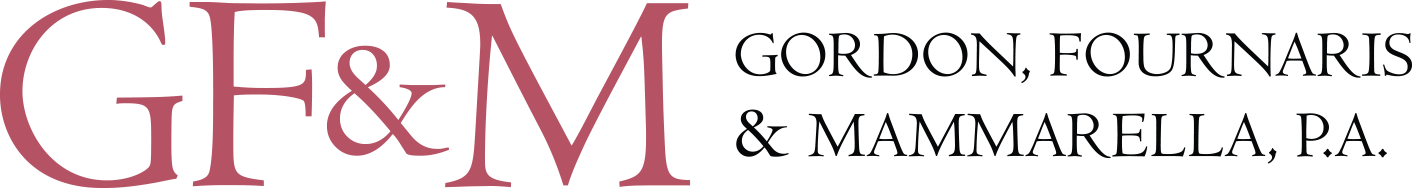 © 2024 Levenfeld Pearlstein, LLC, Morris Nichols Arsht & Tunnell Greenleaf Trust, and Gordon, Fournarius & Marmmarella, P.A.
16
Practice Pointers
When there is a choice of jurisdiction, consider the alternatives and make an informed decision to begin with. It is easier to choose that it is to change.
Knowing the documents is always the first step, but knowing the applicable law as to notices, informing and representation is a close second.
Trust acceptance, whether as the original trustee or as a successor trustee, is a critical phase of administration for the determination of the core responsibilities related to notice and information and applicable representation paradigms.
Be aware of trusts migrating from other jurisdictions and take special care.
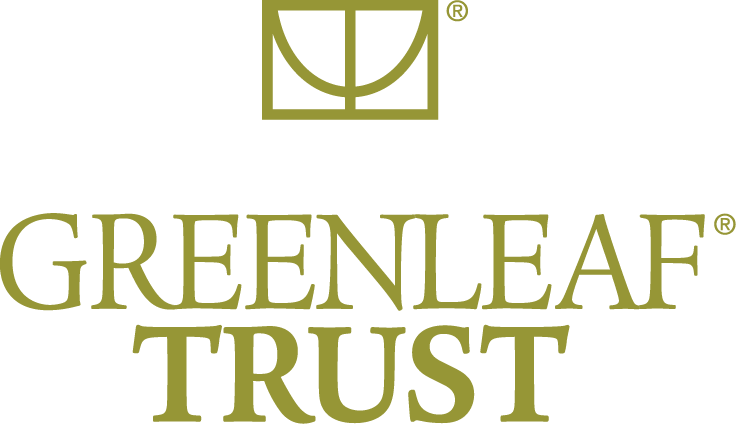 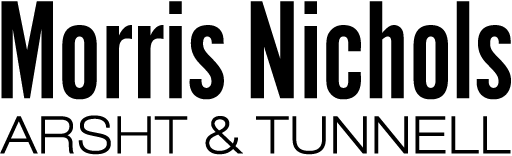 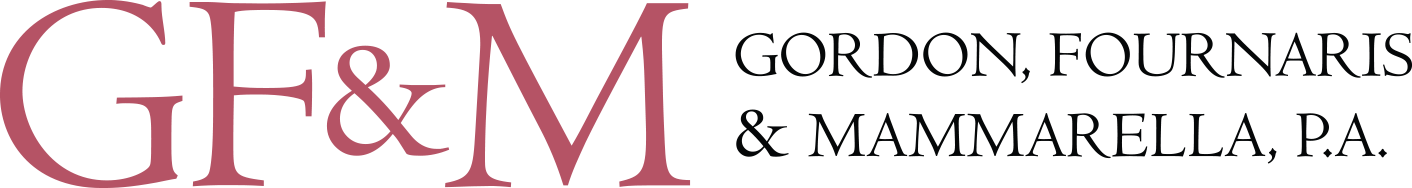 © 2024 Levenfeld Pearlstein, LLC, Morris Nichols Arsht & Tunnell Greenleaf Trust, and Gordon, Fournarius & Marmmarella, P.A.
17
Managing the Risk of the Fiduciary
Directed trusts, limitations on liability
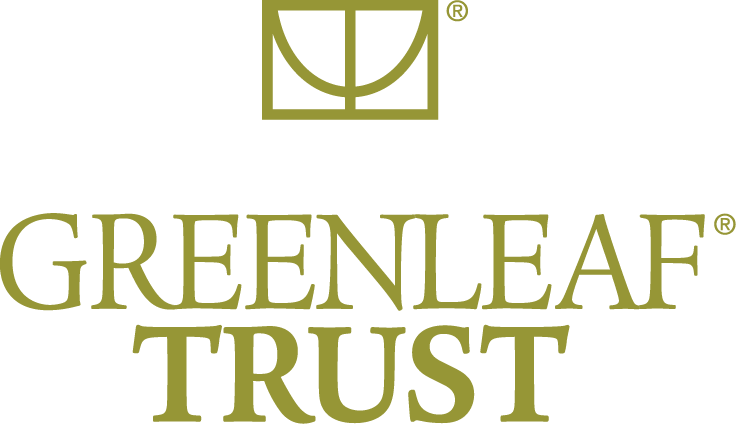 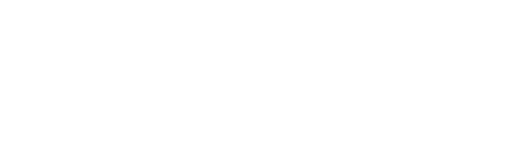 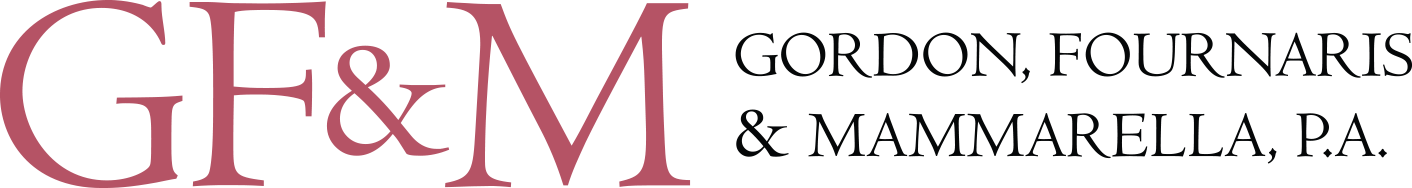 © 2024 Levenfeld Pearlstein, LLC, Morris Nichols Arsht & Tunnell Greenleaf Trust, and Gordon, Fournarius & Marmmarella, P.A.
18
Managing the Risk of the Fiduciary
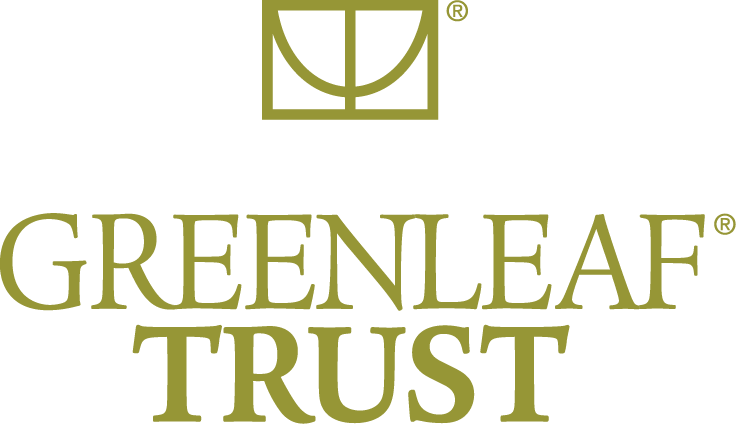 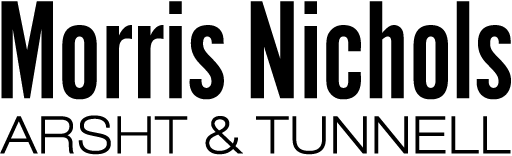 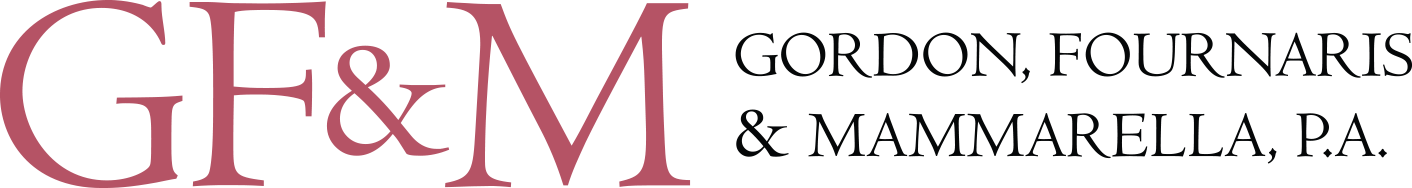 © 2024 Levenfeld Pearlstein, LLC, Morris Nichols Arsht & Tunnell Greenleaf Trust, and Gordon, Fournarius & Marmmarella, P.A.
19
Managing the Risk of the Fiduciary
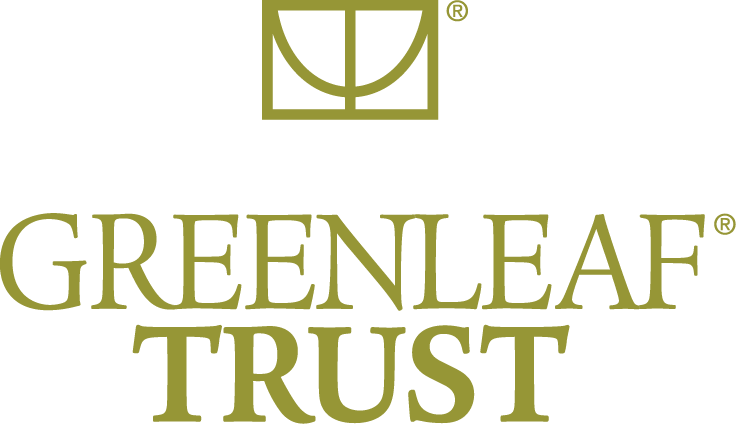 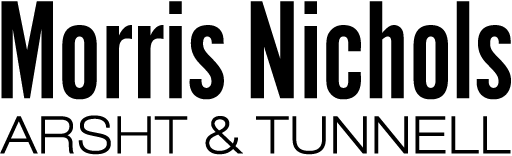 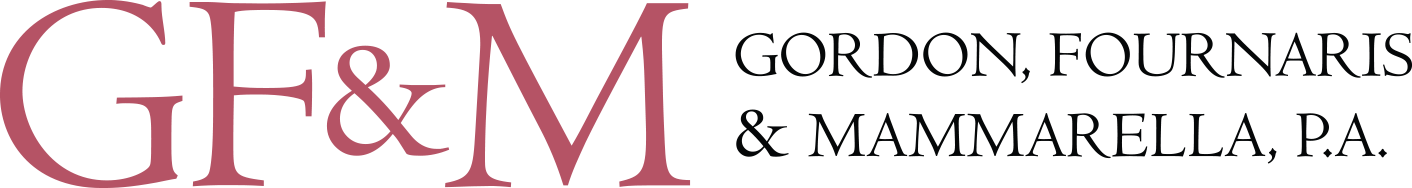 © 2024 Levenfeld Pearlstein, LLC, Morris Nichols Arsht & Tunnell Greenleaf Trust, and Gordon, Fournarius & Marmmarella, P.A.
20
Limits on Liability
UTC
§ 1008 Exculpation of Trustee – limited to extent of relief for breach in bad faith or with reckless indifference.
§ 1009 Beneficiary’s Consent, Release, or Ratification – provide protection unless induced by improper trustee conduct; must be fair and reasonable if related to self-dealing.
§ 1010 Limitation of Personal Liability of Trustee – liability of trustee generally not personal.
Delaware -- 12 Del. C. § 3303(a) – Effect of Provision of Instrument
 
The terms of a governing instrument may expand, restrict, eliminate, or otherwise vary any laws of general application to fiduciaries … except for willful misconduct.

Delaware -- 12 Del. C. § 3588 – Release, Consent and Indemnification 

 Releases enforceable without consideration.
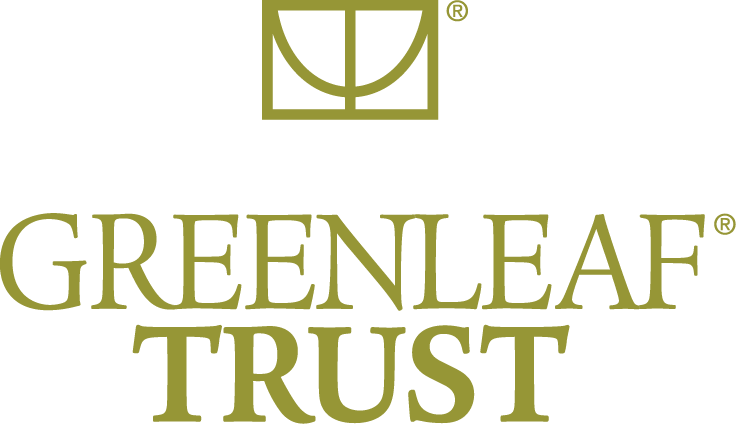 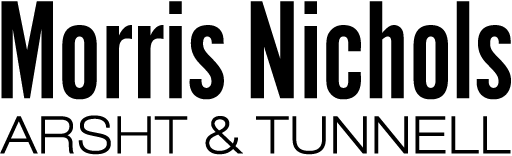 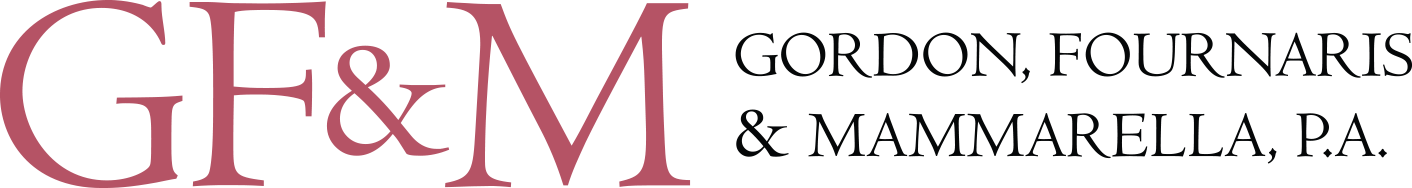 © 2024 Levenfeld Pearlstein, LLC, Morris Nichols Arsht & Tunnell Greenleaf Trust, and Gordon, Fournarius & Marmmarella, P.A.
21
Limitation of Action
Delaware --  12 Del. C. § 3585 – Statute of Limitations

1 year following receipt of report
120 days following receipt of report if trustee will cease to serve and if certain notice requirements are met
5 years after the first to occur of (i) the trustee ceasing to serve, (ii) the termination of the person’s interest in the trust, or (iii) the termination of the trust
UTC § 1005 Limitation of Action Against Trustee
A beneficiary may not commence a proceeding against a trustee for breach of trust more than one year after the date the beneficiary or a representative of the beneficiary was sent a report that adequately disclosed the existence of a potential claim for breach of trust and informed the beneficiary of the time allowed for commencing a proceeding.
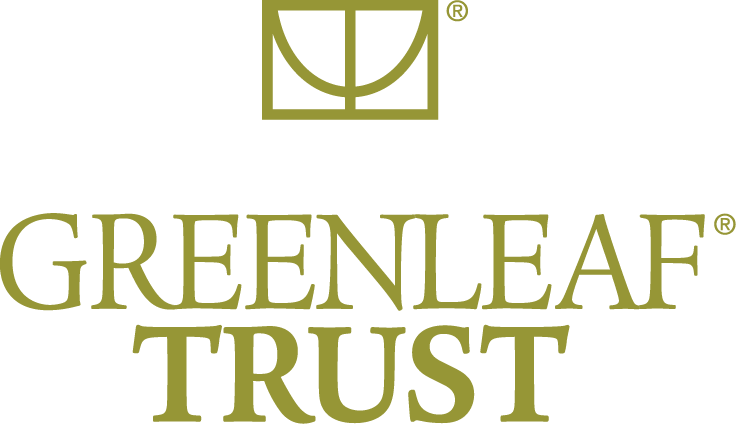 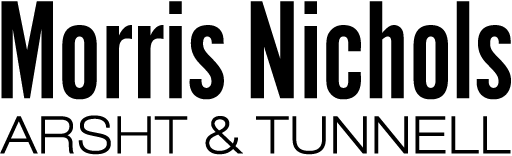 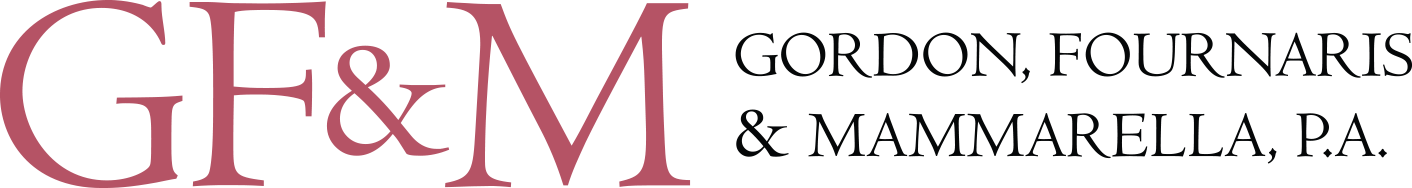 © 2024 Levenfeld Pearlstein, LLC, Morris Nichols Arsht & Tunnell
Greenleaf Trust, and Gordon, Fournarius & Marmmarella, P.A.
22
Various Trustee Roles
Trust design commonly includes various trustee roles, each with distinct relationships and associated responsibilities.
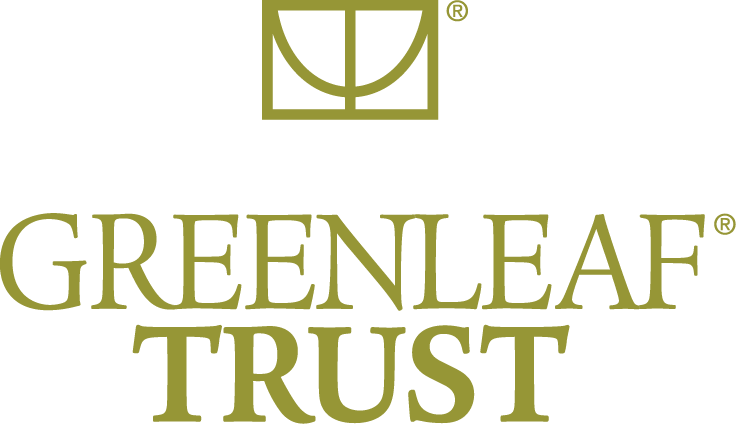 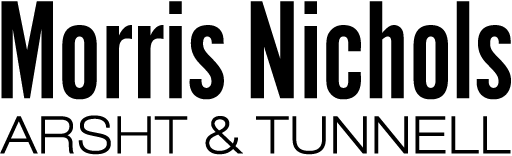 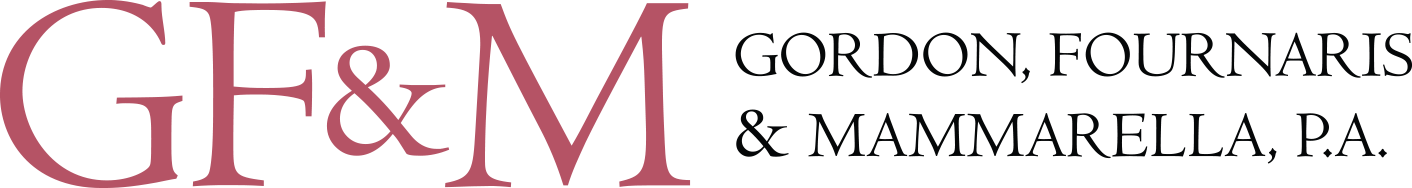 © 2024 Levenfeld Pearlstein, LLC, Morris Nichols Arsht & Tunnell Greenleaf Trust, and Gordon, Fournarius & Marmmarella, P.A.
23
Dissenting Co-Trustee
Delaware -- 12 Del. C. §3323

A trustee who dissents in writing from the action of the majority of trustees is not liable for the action of the majority.
UTC § 703(g) Co-Trustees

A dissenting trustee who joins in an
action at the direction of the majority
 of the trustees and who notified any
 co-Trustee of the dissent at or before
the time of the action is not liable for
the action unless the action is a 
serious breach of trust.
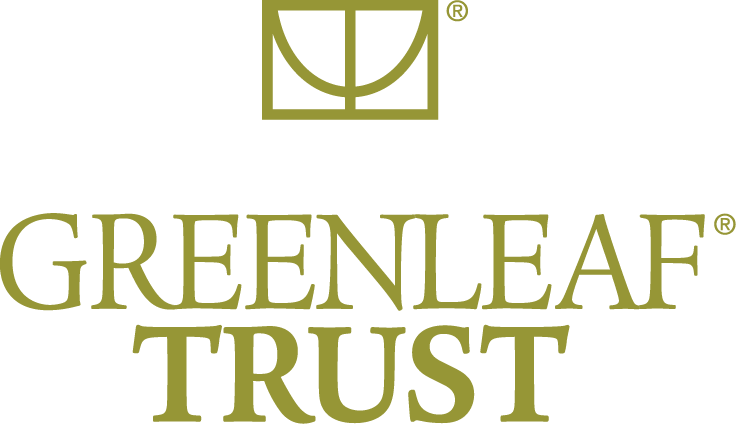 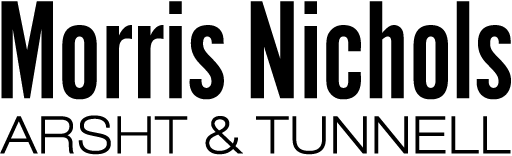 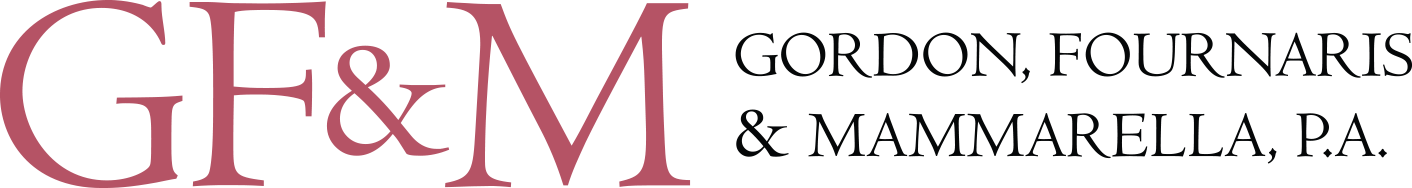 © 2024 Levenfeld Pearlstein, LLC, Morris Nichols Arsht & Tunnell Greenleaf Trust, and Gordon, Fournarius & Marmmarella, P.A.
24
Dissenting Trustee (Cont’d.)
Michigan -- MCL § 700.7703 (7)

A trustee is not liable for the action or omission of a co-trustee if all of the following apply:
The trustee is not unavailable to perform a trustee's function because of absence, illness, disqualification under other law, or other incapacity or has not properly delegated the performance of the function to a co-trustee.
The trustee is aware of but does not join in the action or omission of the co-trustee.
The trustee dissents in writing to each co-trustee at or before the time of the action or omission.
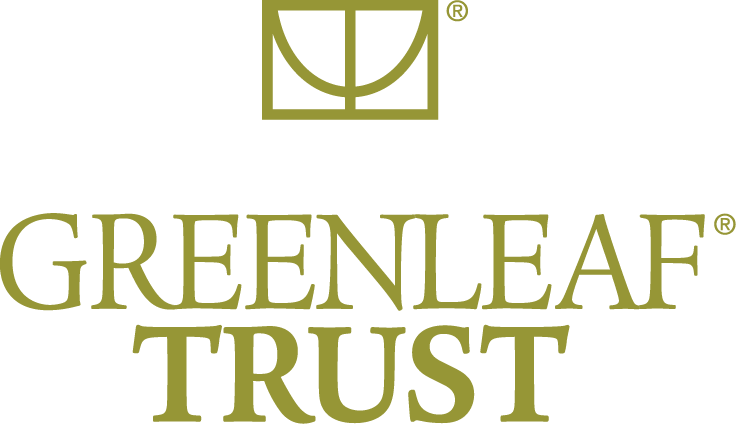 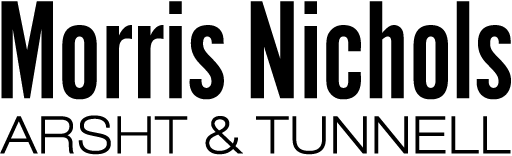 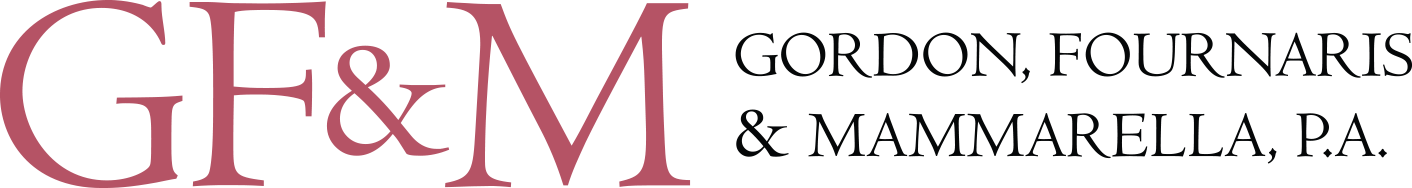 © 2024 Levenfeld Pearlstein, LLC, Morris Nichols Arsht & Tunnell Greenleaf Trust, and Gordon, Fournarius & Marmmarella, P.A.
25
Excluded Trustees
Uniform Directed Trust Act (UTDA)
And UTC § 808

Uniform Directed Trust Act supersedes
UTC § 808, which remains in effect in
many states, including Illinois. An
excluded Trustee directed to act by a
directing party as to specific powers is
deemed to be excluded from exercising
those powers and has no duty to monitor,
review, inquire, investigate, recommend,
evaluate or warn with respect to a
directing party’s exercise or failure to
exercise such a power.
Delaware -- 12 Del. C. § 3313A – 

No liability absent willful misconduct when acting at direction of a co-Trustee.
No liability when excluded from possession and exercise of specified trustee powers.
Excluded Trustee has no duty to monitor, no duty to provide advice, no duty to communicate or warn as to excluded powers.
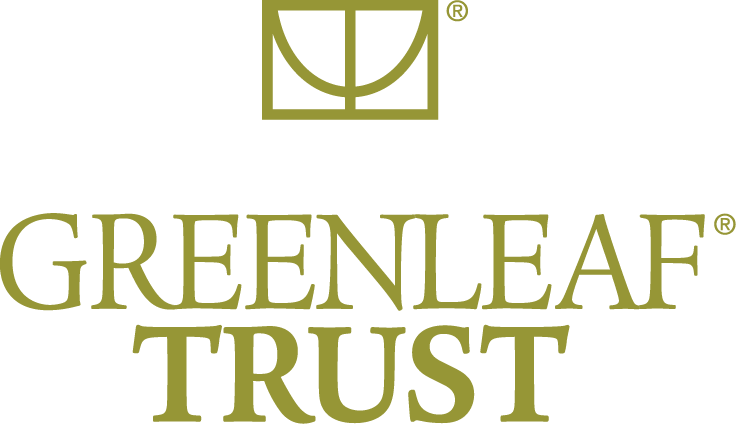 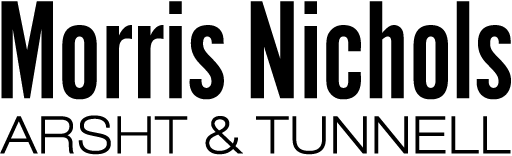 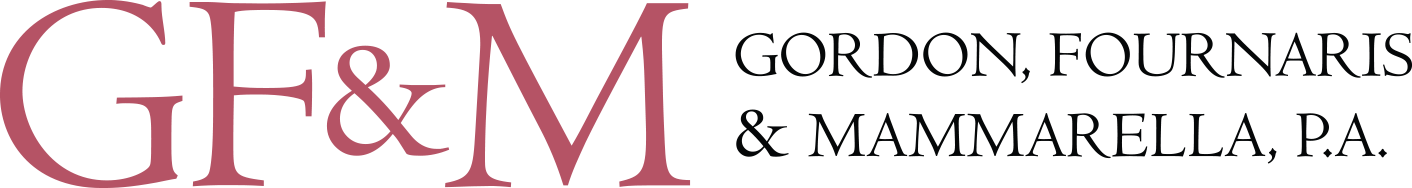 © 2024 Levenfeld Pearlstein, LLC, Morris Nichols Arsht & Tunnell Greenleaf Trust, and Gordon, Fournarius & Marmmarella, P.A.
26
Separate Trustees
Michigan - MCL 700.7703b  

A separate trustee is not liable for the act or omission of any other separate trustee of the aggregate trust.
A separate trustee does not have the duty to notify or warn a settlor or beneficiary of the aggregate trust of a breach of trust or possible breach of trust on the part of any other separate trustee.
A separate trustee does not have the duty to monitor or review the actions of any other separate trustee of the aggregate trust.
Trustees – investment trustee, distribution trustee, resultant trustee.
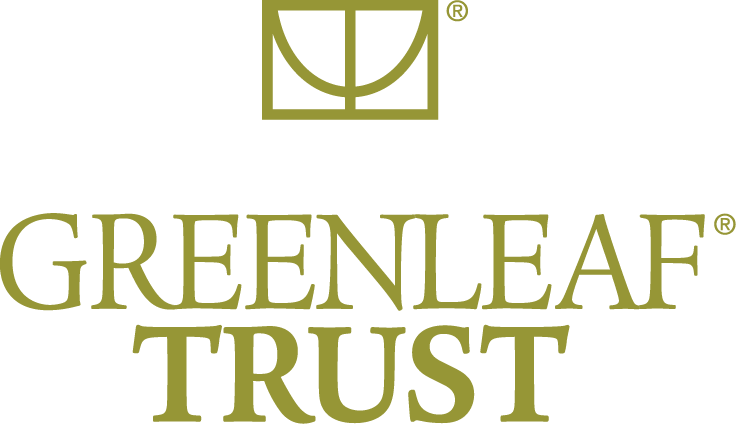 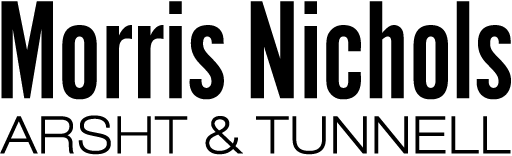 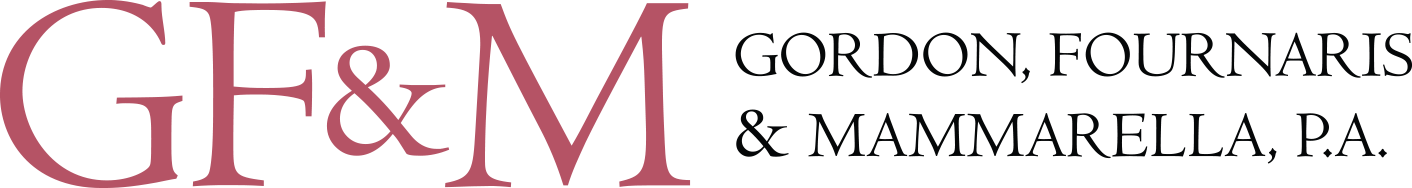 © 2024 Levenfeld Pearlstein, LLC, Morris Nichols Arsht & Tunnell Greenleaf Trust, and Gordon, Fournarius & Marmmarella, P.A.
27
Directed Trusts
A directed trust is a trust in which some of the duties traditionally held by a trustee are held by an adviser.
The trustee exercises trust power and authority only at the direction of the adviser.  By dividing the duties, the grantor is able to use different specialized advisers to administer the trust.
DIRECTION ADVISER
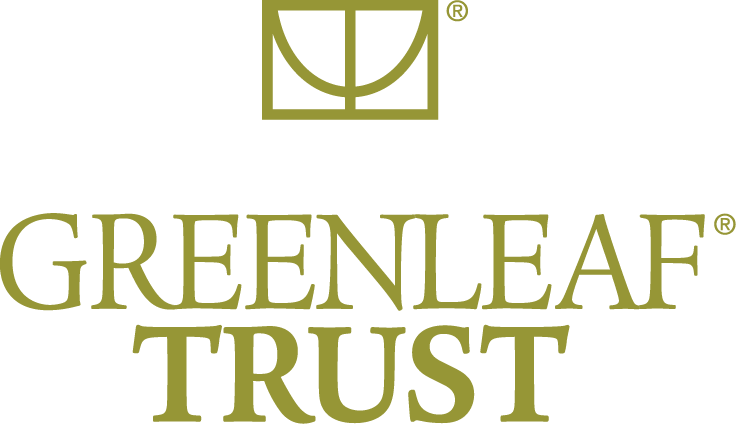 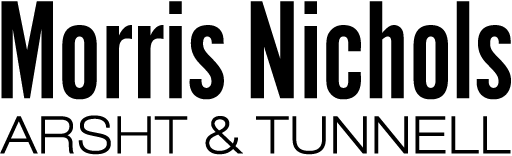 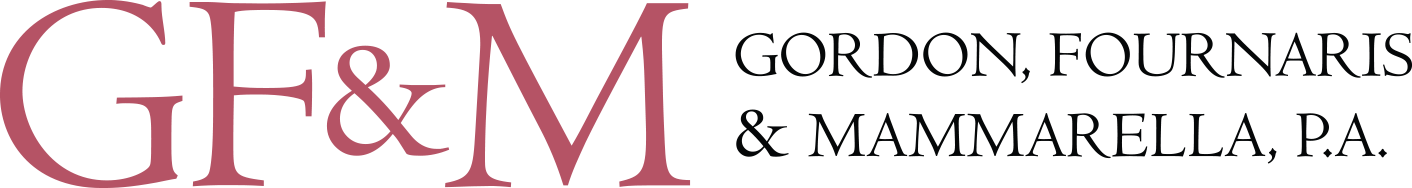 © 2024 Levenfeld Pearlstein, LLC, Morris Nichols Arsht & Tunnell Greenleaf Trust, and Gordon, Fournarius & Marmmarella, P.A.
28
Directed Trusts
Delaware -- 12 Del. C. § 3313 – 

No liability absent willful misconduct when acting at direction of an adviser.
No liability absent willful misconduct or gross negligence when acting with the consent of an adviser.
When acting at direction, no duty to monitor, no duty to provide advice, no duty to communicate or warn.
Uniform Directed Trust Act (UTDA)
The UDTA largely supersedes UTC §  808. It expressly validates terms of a trust that provide for a trust director. The UTDA impose primary fiduciary responsibility for a trust director’s actions on the director, while preserving a minimum core of duty in a trustee. A trust director has the same fiduciary duties as a trustee would have in a like position and under similar circumstances, but a trustee that acts subject to a trust director’s direction is generally liable only for the trustee’s own willful misconduct.
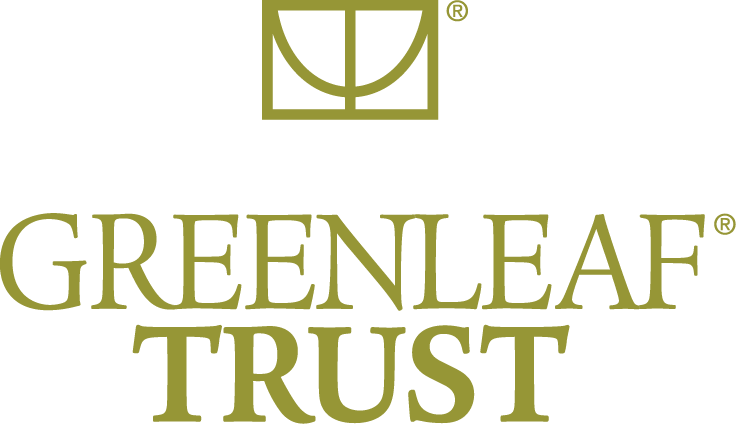 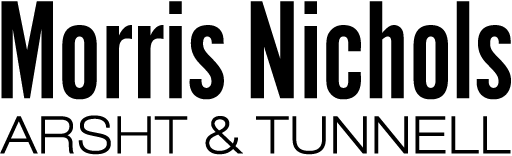 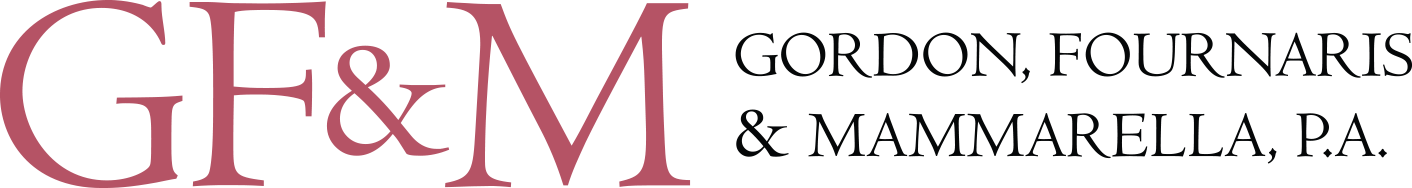 © 2024 Levenfeld Pearlstein, LLC, Morris Nichols Arsht & Tunnell Greenleaf Trust, and Gordon, Fournarius & Marmmarella, P.A.
29
Delegation
Delaware -- 12 Del. C. § 3322 

A fiduciary may appoint agents to assist in the performance of the fiduciary’s duties, pay such agents from the fiduciary fund and delegate investment, management, or other fiduciary duties to any such agent, including an agent who is a cofiduciary.
the standard of care applicable to the fiduciary when personally performing such duties continues to apply to the fiduciary with respect to selecting and hiring the agent, paying the agent from the fiduciary fund, establishing the scope and specific terms of the agency relationship, and overseeing the agent’s actions and continuing the agency relationship, but the fiduciary shall not otherwise be liable for the conduct of such agent.
Delegation can result in increase in aggregate amount paid to both fiduciary and agent and the agent’s standard of care can be lower than the fiduciary’s standard of care.
UTC § 807  Delegation by Trustee
A trustee may delegate duties and powers that a prudent trustee of comparable skills could properly delegate under the circumstances.
Agent owes duty to the trust to exercise reasonable care to comply with the terms of the delegation.
A trustee who prudently delegates is not liable to the beneficiaries or the trust for action of the agent.
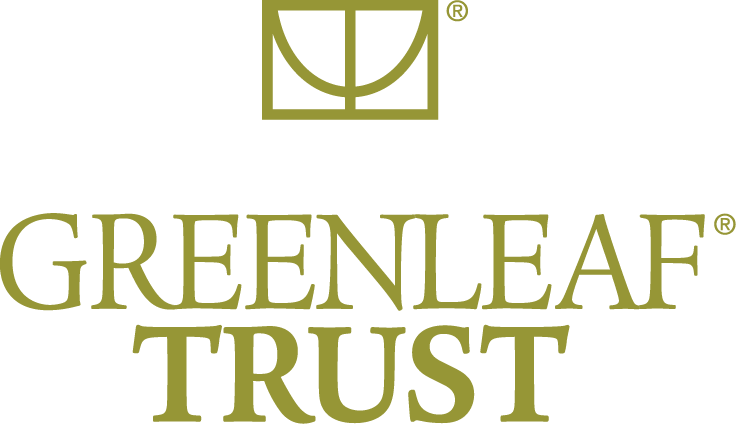 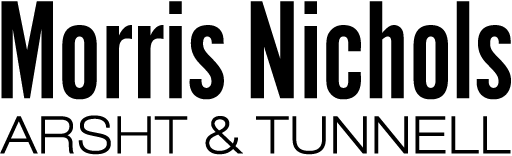 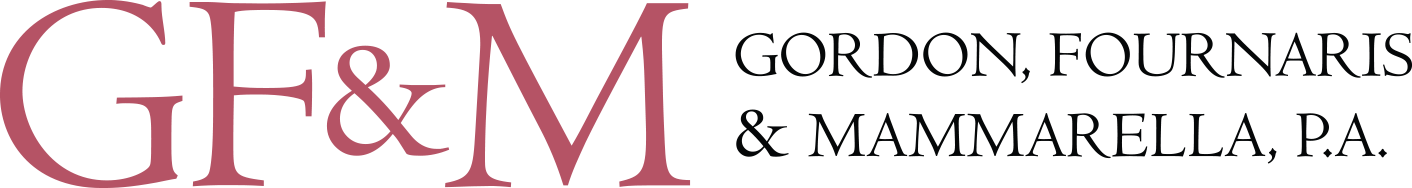 © 2024 Levenfeld Pearlstein, LLC, Morris Nichols Arsht & Tunnell Greenleaf Trust, and Gordon, Fournarius & Marmmarella, P.A.
30
Concentrated Positions/Special Holdings
Delaware -- 12 Del. C. § 3302
Default rule that fiduciary shall act prudently, but wide latitude to invest in any form of investment.
3302(e) expressly permits governing instrument to alter prudent investor rule. 
Fiduciary acting under governing instrument shall have no liability for acting in reliance of governing instrument provisions.
Uniform Prudent Investor Act
Adopted as an additional article in many state trust codes (Article 9 of the Illinois Trust Code).
The prudent investor rule is a default rule that is not mandatory and may be expanded, restricted, eliminated or otherwise altered by express terms of the trust. A trustee is not liable for its reasonable and good faith reliance on express provisions.
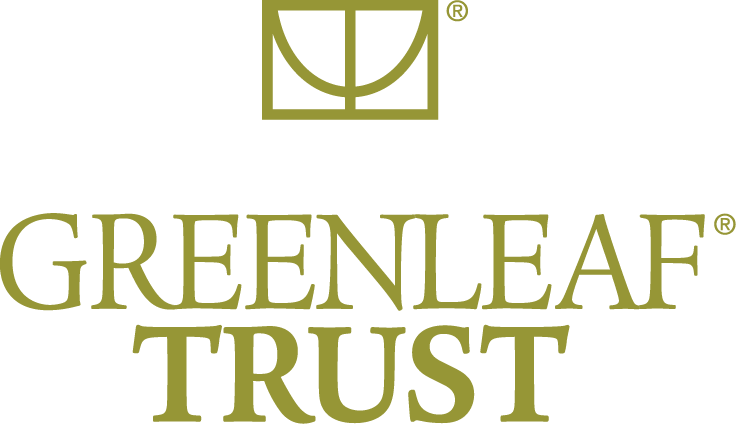 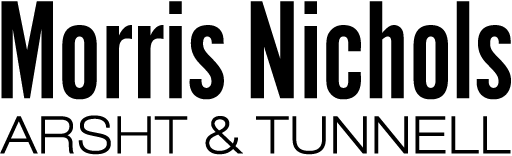 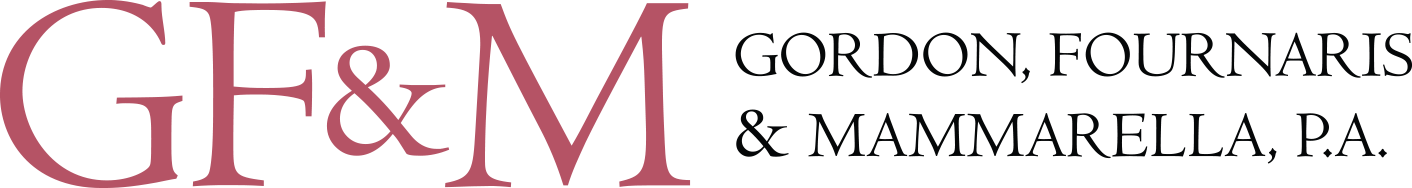 © 2024 Levenfeld Pearlstein, LLC, Morris Nichols Arsht & Tunnell Greenleaf Trust, and Gordon, Fournarius & Marmmarella, P.A.
31
Practice Pointers
Identify key areas of historic and emerging risk in prudent administration and prudent investment.
Address the implications of trust design alternatives under selected law with all stakeholders in the planning state.
Incorporate statutory limitation and exculpation provision in trust agreements as permissible.
Provide disclosures and notices sufficient to limit period of exposure to risk.
Use direction and delegation to limit risk exposure.
l
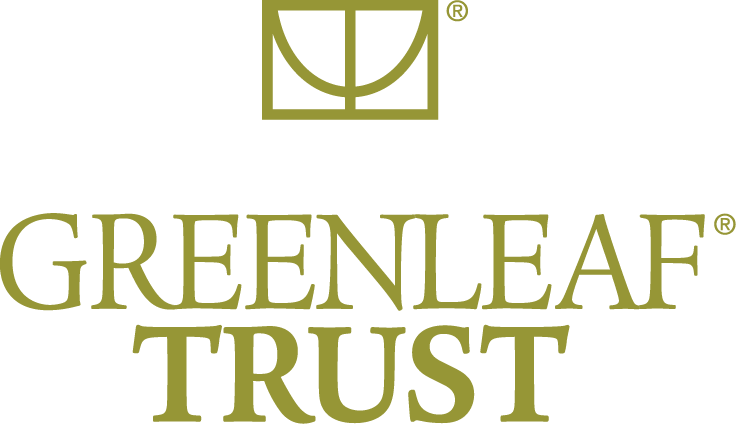 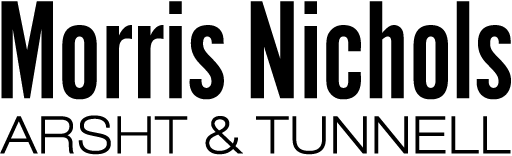 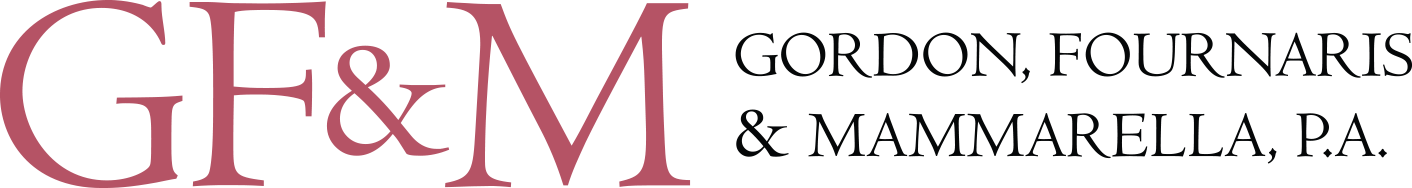 © 2024 Levenfeld Pearlstein, LLC, Morris Nichols Arsht & Tunnell Greenleaf Trust, and Gordon, Fournarius & Marmmarella, P.A.
32
Achieving Flexibility
Decanting, trust protectors, non-judicial settlement agreements, trust modifications
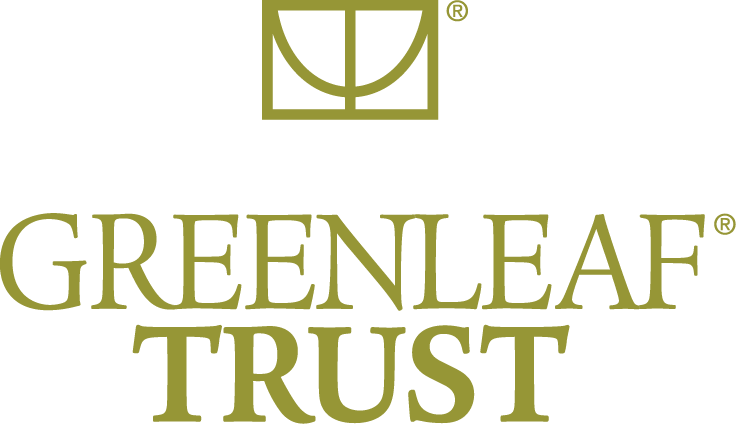 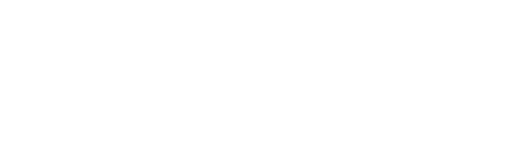 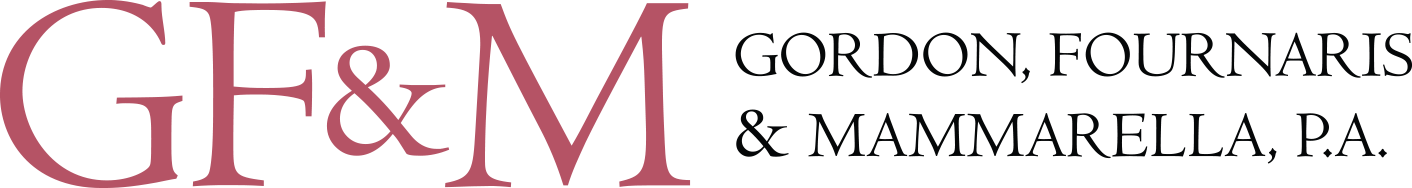 © 2024 Levenfeld Pearlstein, LLC, Morris Nichols Arsht & Tunnell Greenleaf Trust, and Gordon, Fournarius & Marmmarella, P.A.
33
Achieving Flexibility
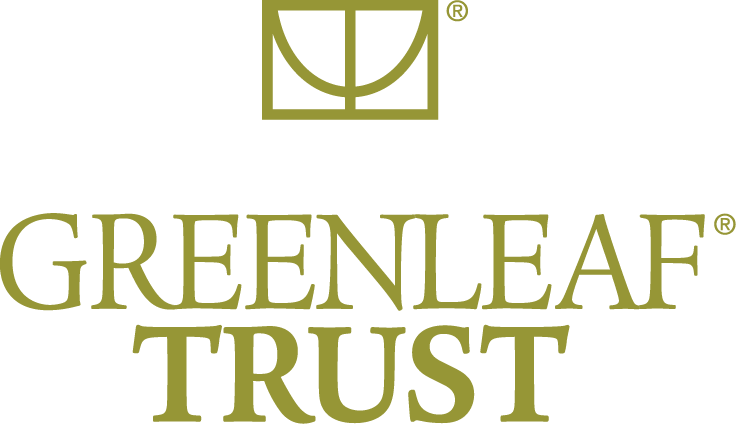 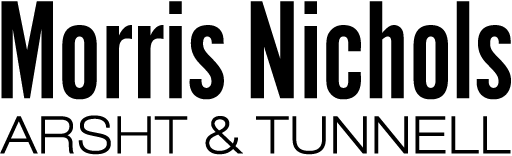 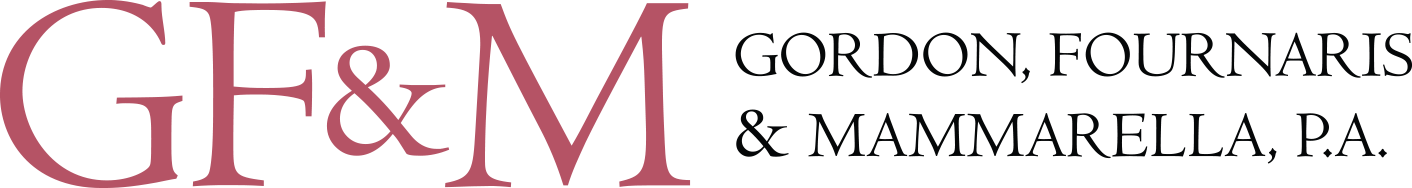 © 2024 Levenfeld Pearlstein, LLC, Morris Nichols Arsht & Tunnell Greenleaf Trust, and Gordon, Fournarius & Marmmarella, P.A.
34
Trust Protectors
Delaware -- 12 Del. C. § 3313

Protectors included among definition of  “advisers”.
Uniform Directed Trust Act and UTC § 808
Trust protectors granted powers such as to modify trust for tax benefits, remove and replace trustee, etc.
Often considered a “directing party” who is a fiduciary with associated liability, subject to modification by terms of the trust agreement in some states.
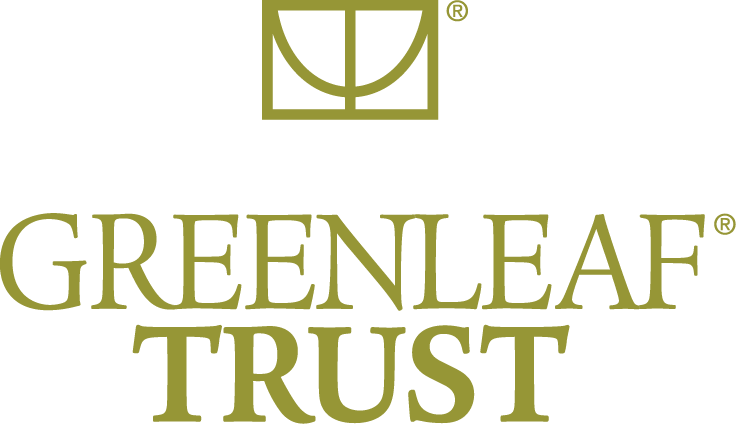 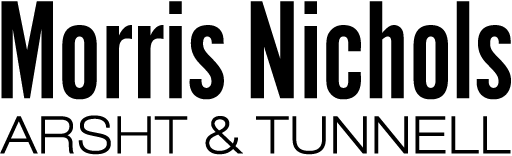 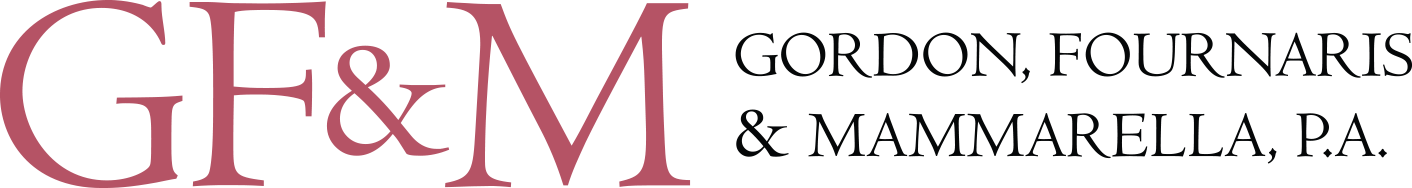 © 2024 Levenfeld Pearlstein, LLC, Morris Nichols Arsht & Tunnell Greenleaf Trust, and Gordon, Fournarius & Marmmarella, P.A.
35
Modifications
Delaware -- 12 Del. C. § 3342 
Unless the governing instrument expressly provides otherwise, an irrevocable trust may be modified by the addition of a new provision or the modification of any existing provision—so long as such provision could have been included in the governing instrument of a trust were such trust created upon the date of the modification—by written consent or written nonobjection of all of the trust’s trustors, all then serving fiduciaries and all beneficiaries having an interest in the trust, regardless of whether the modification may violate a material purpose of the trust.
UTC Modifications
§ 410 Modification or Termination of Trust; Proceedings for Approval or Disapproval
§ 411 Modification or Termination of Non-Charitable Irrevocable Trust by Consent
§ 412 Modification or Termination Because of Unanticipated Circumstances or Inability to Administer Trust Effectively

§ 413 Cy Pres
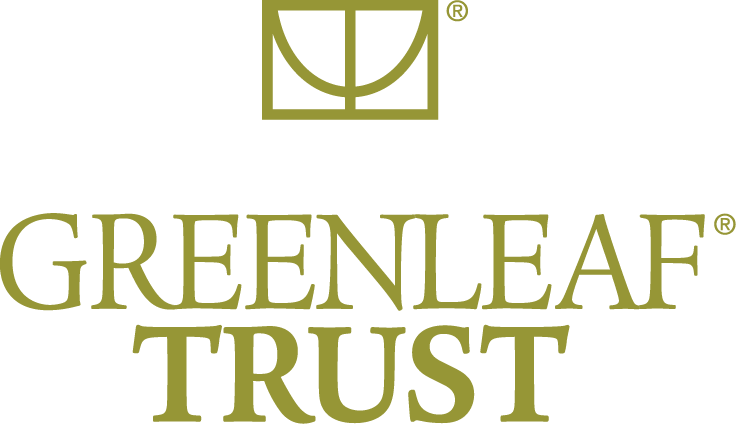 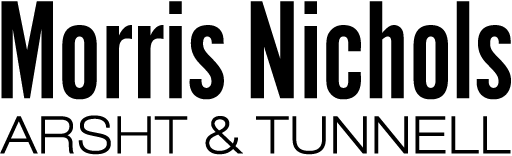 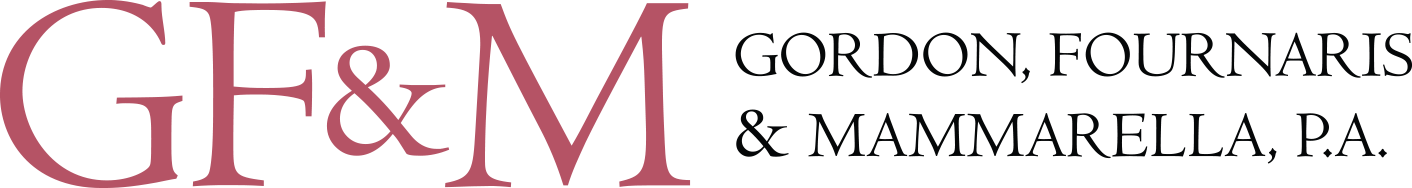 © 2024 Levenfeld Pearlstein, LLC, Morris Nichols Arsht & Tunnell Greenleaf Trust, and Gordon, Fournarius & Marmmarella, P.A.
36
Modifications (cont’d)
Delaware --
§ 3325 Combinations and Divisions

Judicial Reformation
UTC Modifications
§ 414 Modification or Termination of Uneconomic Trust

§ 415 Modification to Correct Mistake

§ 416 Modification to Achieve Settlor’s Tax Objectives

§ 417 Combination and Division of Trusts
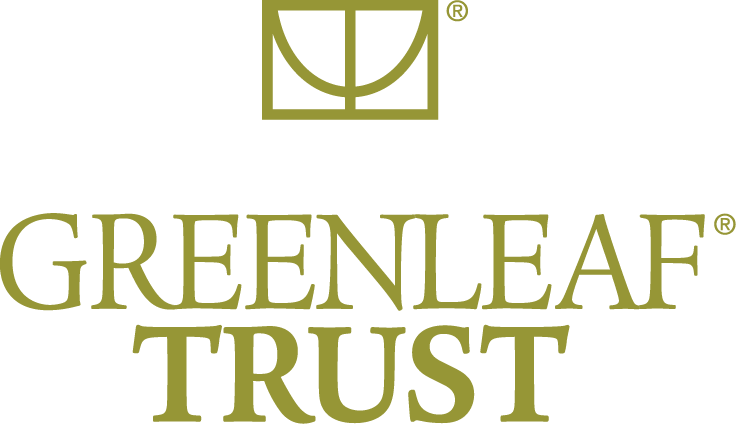 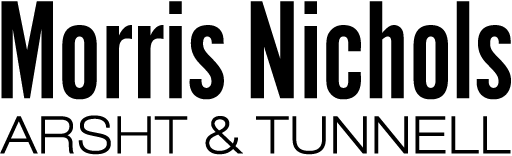 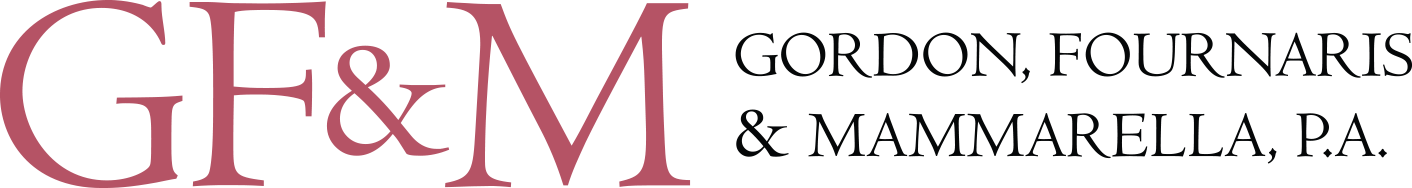 © 2024 Levenfeld Pearlstein, LLC, Morris Nichols Arsht & Tunnell Greenleaf Trust, and Gordon, Fournarius & Marmmarella, P.A.
37
Non-Judicial Settlement Agreement
Delaware -- 12 Del. C. § 3338 

Interested persons may enter into a binding nonjudicial settlement agreement with respect to any matter involving a trust.
If a trustor is not a party, may not violate a material purpose of the trust.
Non-exhaustive list includes interpretation or construction of the terms of the trust; the approval of a trustee’s report or accounting; the direction to a trustee to refrain from performing a particular act or the grant to a trustee of any necessary or desirable power; the resignation, removal, or appointment of a trustee and the determination of a trustee’s compensation; the transfer of a trust’s principal place of administration; and the liability of a trustee for an action relating to the trust.
UTC § 111 Non-judicial Settlement Agreements
“Interested persons” may enter into a binding nonjudicial settlement agreement with respect to any matter involving a trust provided the agreement does not alter a “material purpose” of the trust and could be properly approved by a court.

An interested person is a person whose consent would be required to achieve a binding settlement approved by a court.
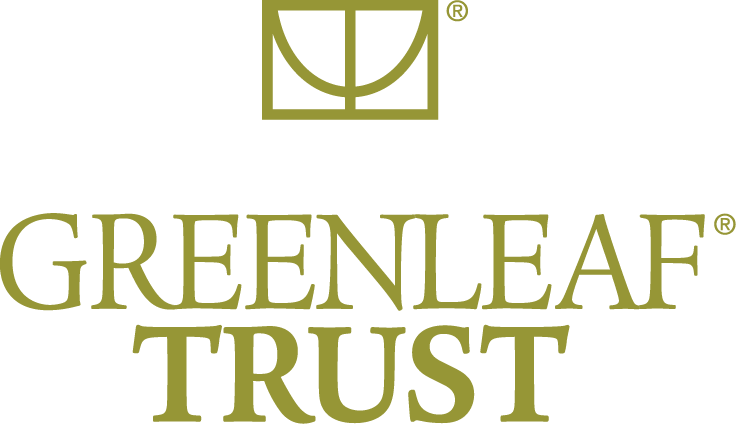 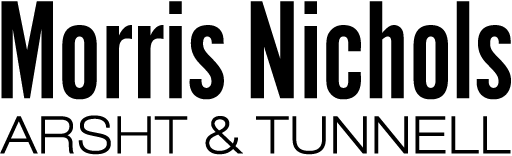 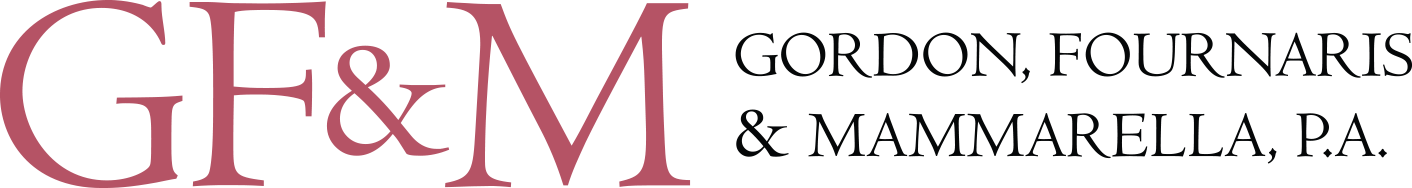 © 2024 Levenfeld Pearlstein, LLC, Morris Nichols Arsht & Tunnell Greenleaf Trust, and Gordon, Fournarius & Marmmarella, P.A.
38
Decantings
Delaware -- 12 Del. C. § 3528 

A trustee who has authority to invade the principal or income or both of a trust (the “first trust”) to make distributions to, or for the benefit of, 1 or more proper objects of the exercise of the power, may instead exercise such authority by appointing all or part of such principal or income or both as is subject to the power in favor of a trustee of a second trust, which may be a separate trust or the first trust as modified after appointment.
The second trust may have only beneficiaries who are proper objects of the exercise of the power.
The exercise of a trustee’s authority shall in all respects comply with any standard that limits the trustee’s authority to make distributions from the first trust but may be exercised whether or not the trustee would have been permitted to exercise the power to make a current outright distribution of all of the trust assets in compliance with any such standard.
Uniform Trust Decanting Act
Uniform law adopted in numerous states and incorporated in the trust code of other states.
Broad grant of authorization to an “authorized fiduciary” to distribute the property of a non-charitable first trust to one or more second trusts or to modify the terms of the first trust.
Extend of power dependent on whether the trustee has “expanded distributive discretion” or “limited distributive discretion.”
Michigan – Decanting may be used to modify exception to change a material purpose of the trust, terminate or modify material terms of the trust.
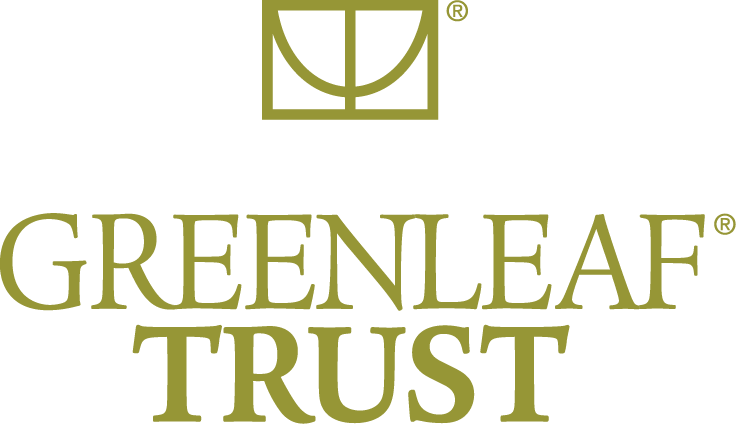 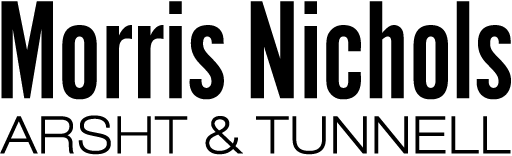 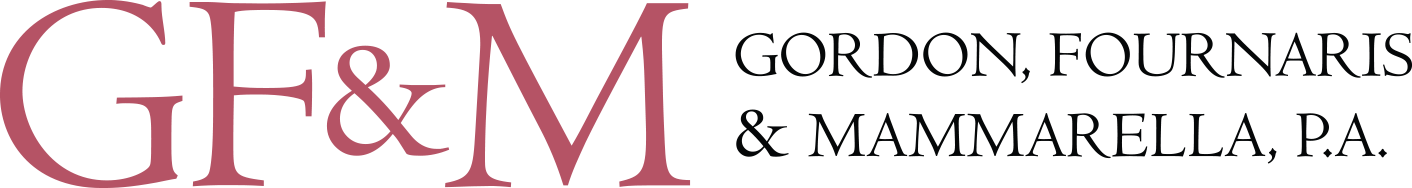 © 2024 Levenfeld Pearlstein, LLC, Morris Nichols Arsht & Tunnell Greenleaf Trust, and Gordon, Fournarius & Marmmarella, P.A.
39
Practice Pointers
Few non-charitable trusts are truly irrevocable in the traditional sense.
When circumstances have changed, consider the many alternative means to modify the terms of a trust agreement.
Carefully consider the path to modification – the parties, the process, the time and the cost.
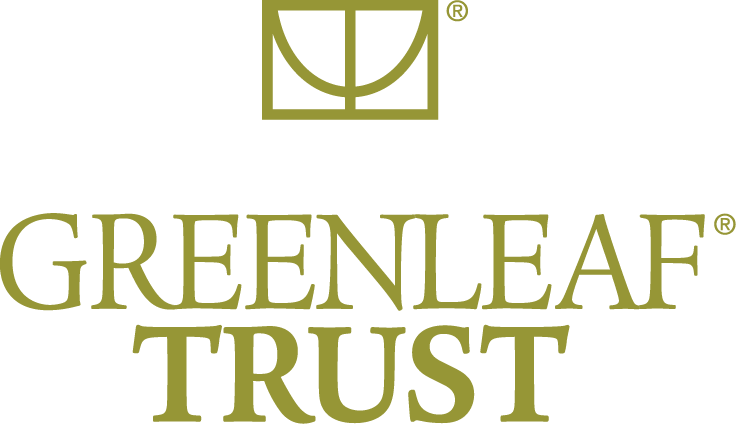 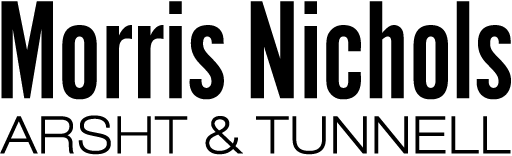 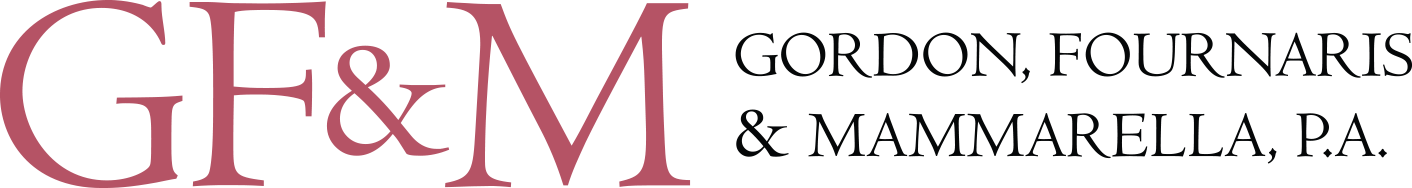 © 2024 Levenfeld Pearlstein, LLC, Morris Nichols Arsht & Tunnell Greenleaf Trust, and Gordon, Fournarius & Marmmarella, P.A.
40
Delaware Courts
Experienced, sometimes expensive
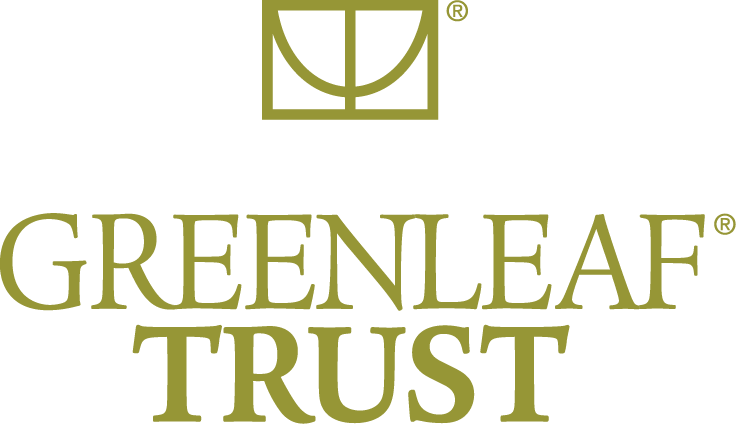 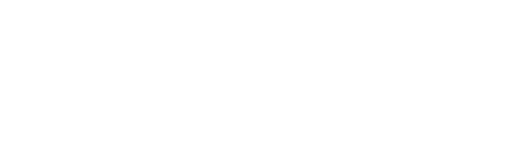 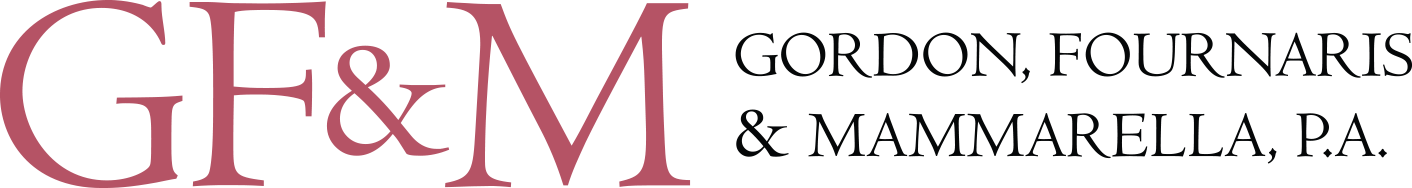 © 2024 Levenfeld Pearlstein, LLC, Morris Nichols Arsht & Tunnell Greenleaf Trust, and Gordon, Fournarius & Marmmarella, P.A.
41
Delaware Courts are very experienced in trust matters
Experienced jurists and established caselaw 
Petitions for Instruction
Magistrates in Chancery
Trust litigation bar
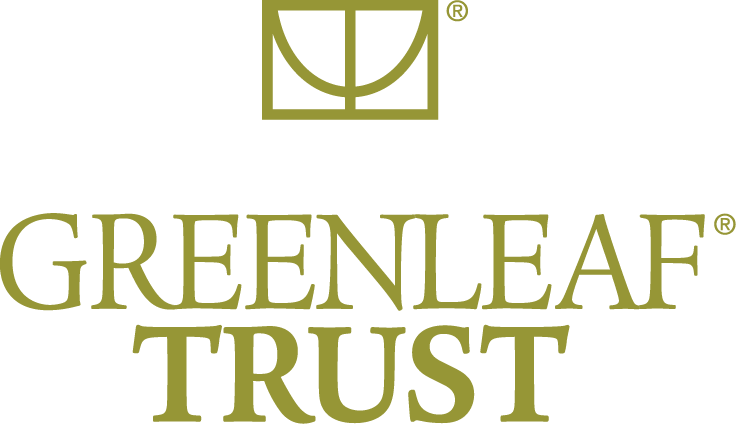 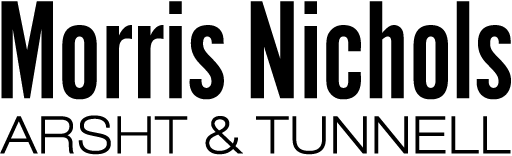 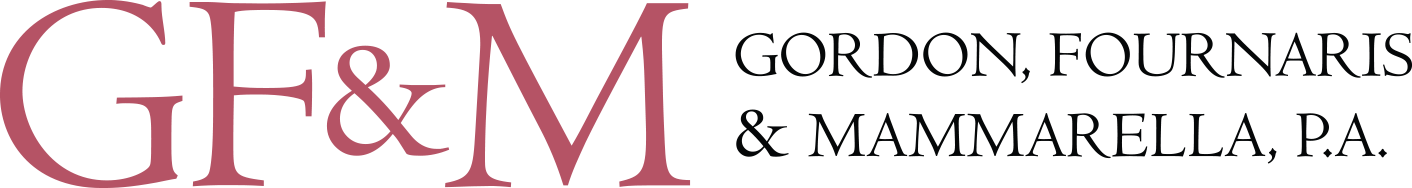 © 2024 Levenfeld Pearlstein, LLC, Morris Nichols Arsht & Tunnell Greenleaf Trust, and Gordon, Fournarius & Marmmarella, P.A.
42
All of that is well-known (and well-deserved and well-earned).  But what’s not so well known?
Not every question of trust law is settled in Delaware.
Delaware courts can be expensive places to litigate.
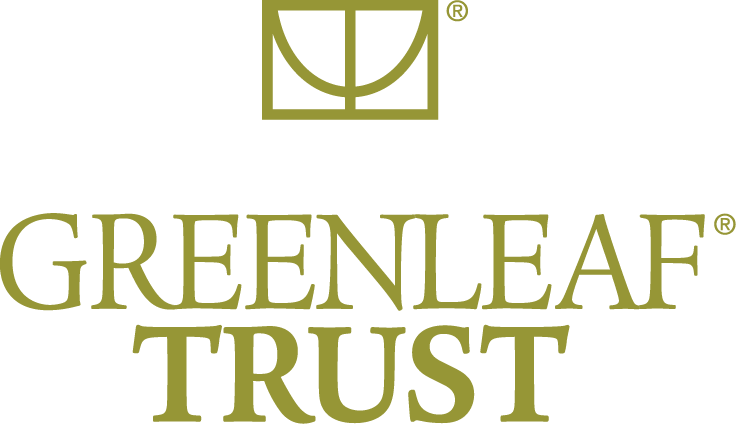 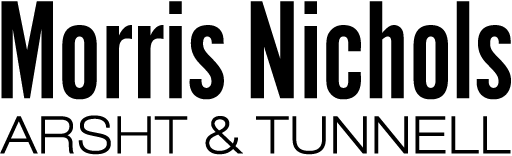 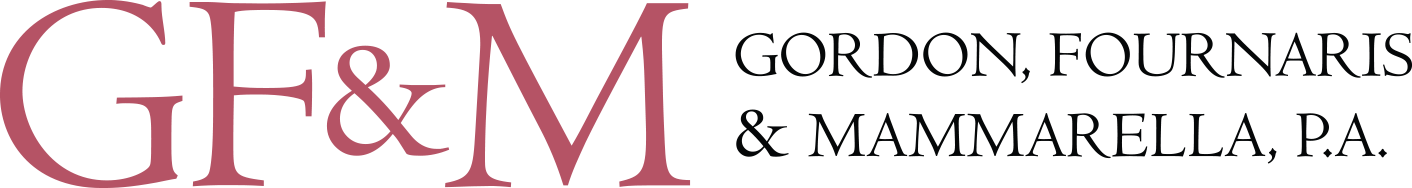 © 2024 Levenfeld Pearlstein, LLC, Morris Nichols Arsht & Tunnell Greenleaf Trust, and Gordon, Fournarius & Marmmarella, P.A.
43
The Fiduciary Exception – Not Recognized
States that do not recognize fiduciary exception (Illinois, California, Texas and others)
In Illinois and other jurisdictions, beneficiaries are not considered clients.

Some courts cite important purpose of attorney-client privilege in the trustee-attorney context notwithstanding trustee’s duty to inform and report. See Huie v. DeShazo, 922 S.W.2d 920 (Tex. 1996)

Other courts will not recognize the exception if it is not codified on the basis that the court should not recognize implied exceptions. See Wells Fargo Bank, N.A. v. Superior Court, 990 P.2d 591 (Cal. 2000)
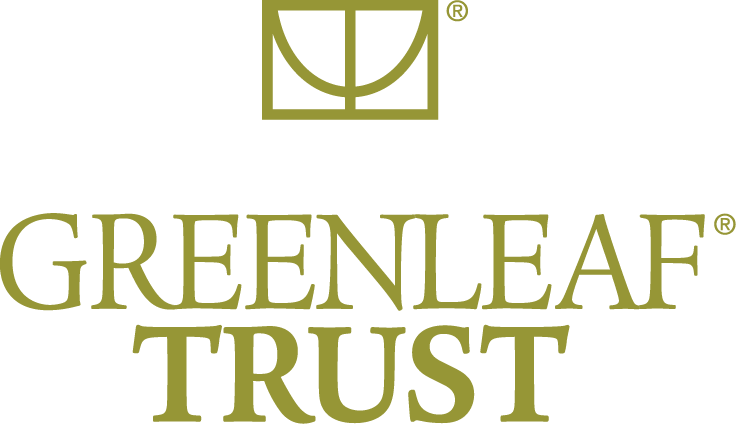 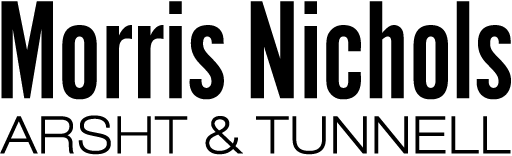 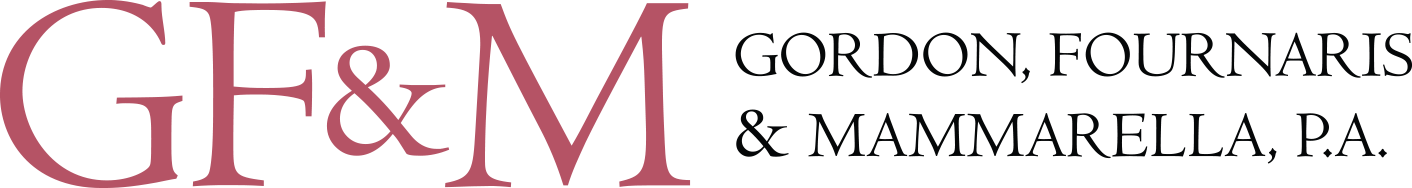 © 2024 Levenfeld Pearlstein, LLC, Morris Nichols Arsht & Tunnell Greenleaf Trust, and Gordon, Fournarius & Marmmarella, P.A.
44
The Fiduciary Exception – Recognized
States that recognize the fiduciary exception (Delaware and others)

Two Part Test - (1) whether counsel was retained to represent the trust and provide advice in the interests of the trust and beneficiaries or to protect the trustee in anticipation of litigation and (2) whether information is necessary for the beneficiaries to hold the trustees accountable with respect to the trustees’ exercise of their fiduciary duties. Riggs Nat’l Bank of Washington, D.C. v. Zimmer, 355 A. 2d 709 (Del. Ch. 1976)

Source of payment for legal fees (trust or trustee’s own funds) is not dispositive but is a “significant factor”.  See 12 Del. C. 3333 and J.P. Morgan Trust Company of Delaware v. Fisher, 2019 WL 6605863 (Del. Ch. Dec. 5, 2019)
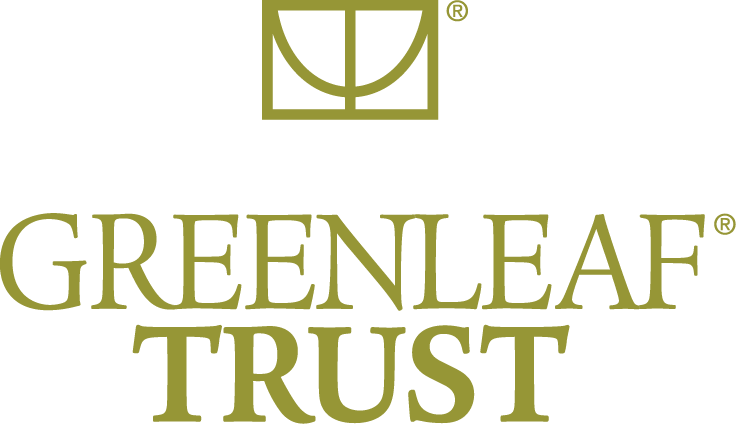 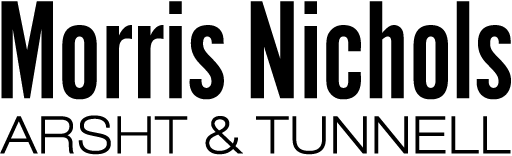 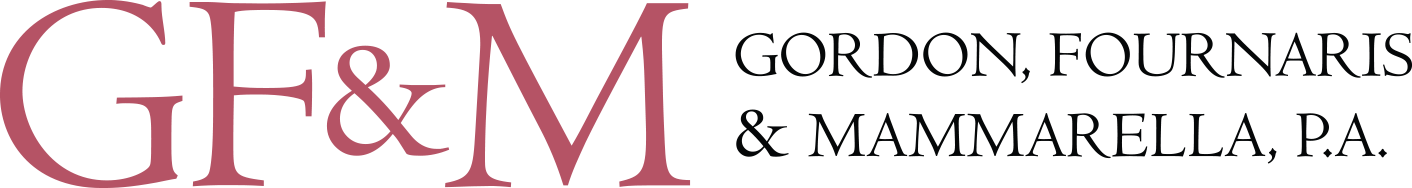 © 2024 Levenfeld Pearlstein, LLC, Morris Nichols Arsht & Tunnell Greenleaf Trust, and Gordon, Fournarius & Marmmarella, P.A.
45
Key Take Aways
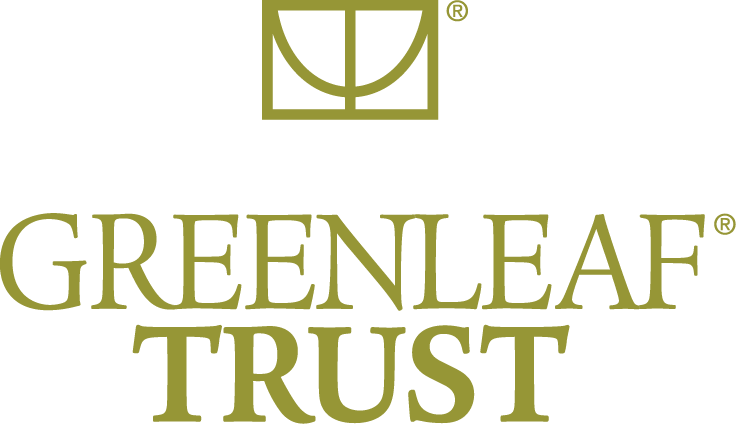 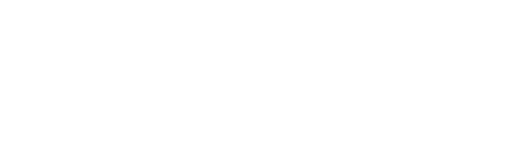 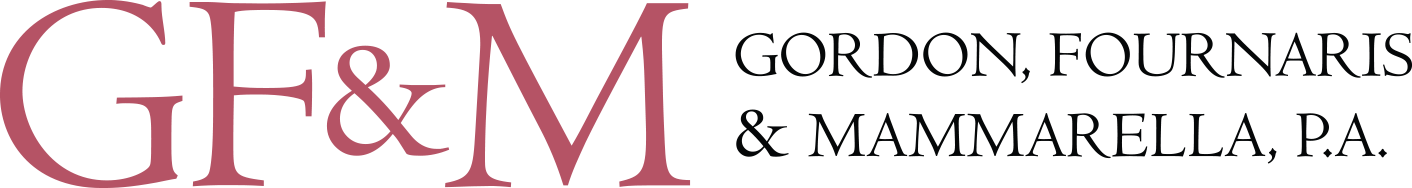 © 2024 Levenfeld Pearlstein, LLC, Morris Nichols Arsht & Tunnell Greenleaf Trust, and Gordon, Fournarius & Marmmarella, P.A.
46
Key Take Aways
Delaware has long-established trust laws. However, the various uniform trust-related acts have been widely adopted, and adoption is continuing.
Be aware of material distinctions between Delaware and the uniform laws “mainstream.”
State law requirements as to beneficiary notices and information when carefully adhered to provide for communication which reduce generally reduces fiduciary risk.
The many available means of trust modification provide for flexibility essential to beneficiary relations and risk management, particularly in trust migration.
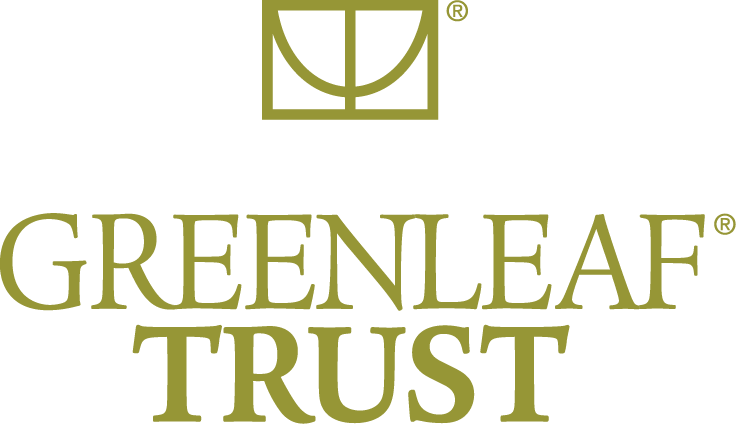 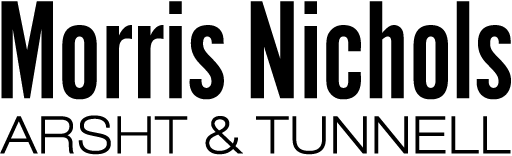 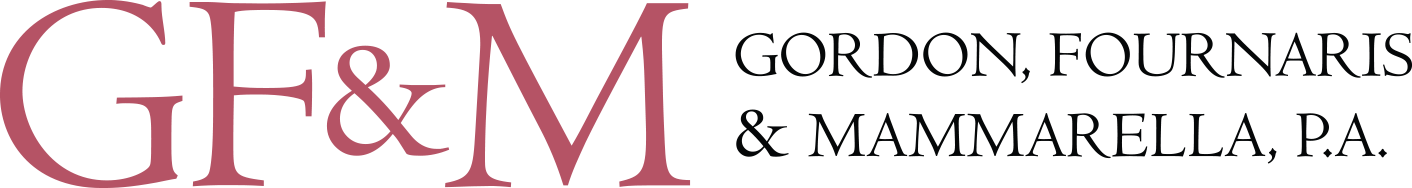 © 2024 Levenfeld Pearlstein, LLC, Morris Nichols Arsht & Tunnell Greenleaf Trust, and Gordon, Fournarius & Marmmarella, P.A.
47
Any questions?
Ask us anything. We’re happy to answer now, or connect with us later if you prefer.
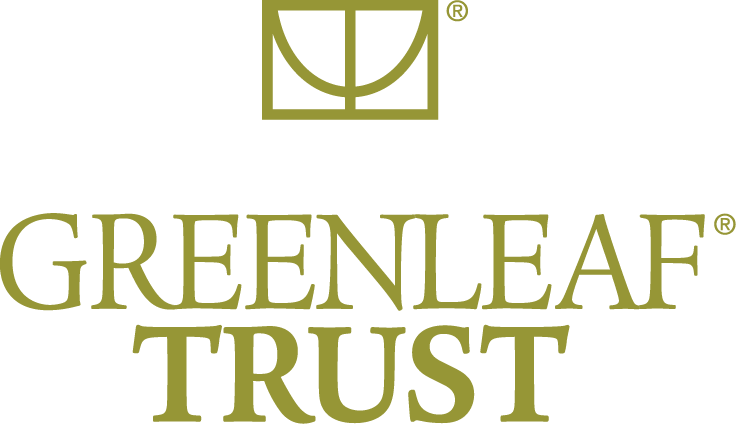 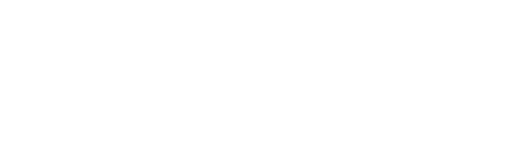 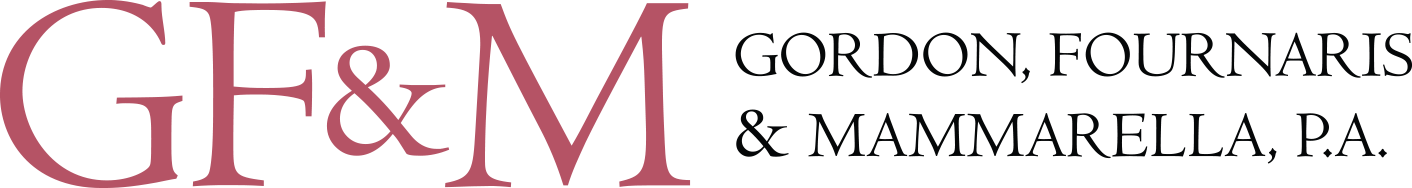 © 2024 Levenfeld Pearlstein, LLC, Morris Nichols Arsht & Tunnell Greenleaf Trust, and Gordon, Fournarius & Marmmarella, P.A.
48
Special Thanks
We thank everyone not here today who made this presentation possible:
Levenfeld Pearlstein Marketing Team
Levenfeld Pearlstein Trusts and Estates Legal Coordinators
Kyna Smith and James Fuller of Morris Nichols
Maggie Walker of Greenleaf Trust
Our clients and families who give meaning and purpose to the guidance we seek to provide and whose insights and wisdom make us better
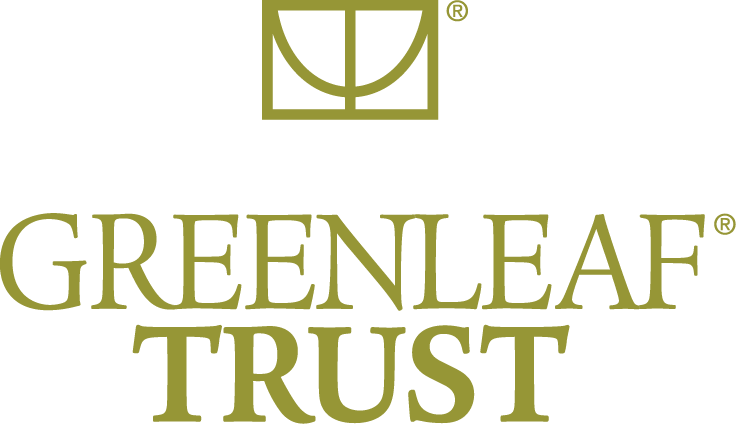 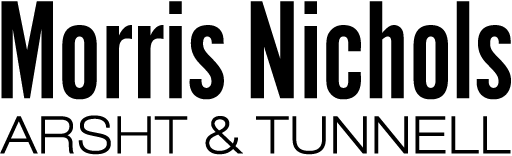 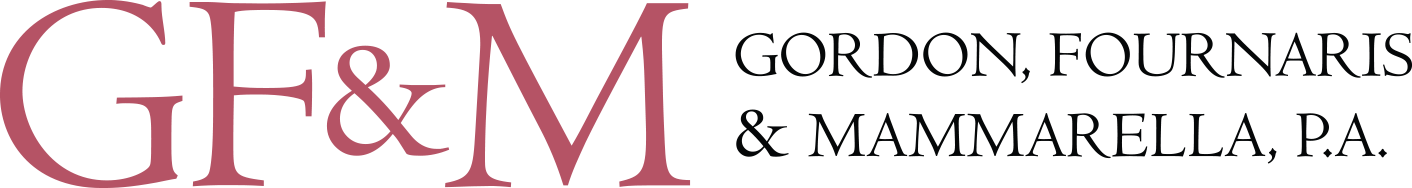 © 2024 Levenfeld Pearlstein, LLC, Morris Nichols Arsht & Tunnell Greenleaf Trust, and Gordon, Fournarius & Marmmarella, P.A.
© 2024 Levenfeld Pearlstein, LLC, Morris Nichols Arsht & Tunnell Greenleaf Trust, and Gordon, Fournarius & Marmmarella, P.A.
49
Presenter: J. Zachary Haupt
Zachary Haupt regularly works with clients to settle new trusts and to modify existing irrevocable trusts through decantings, mergers, consent modifications, non-judicial settlement agreements, administrative amendments, and judicial reformations.  Additionally, Zach assists clients with the creation and modification of estate plans and the administration of Delaware estates.
Drawing on his knowledge of Delaware trust law and his litigation experience, Zach also advises individuals and fiduciaries in connection with contested and uncontested matters in the Delaware Court of Chancery.
Zach is an active member of the Estates and Trusts Section of the Delaware State Bar Association where he serves as the Section Chair and Chair of the Electronic Wills and Trusts Committee. Zach is also a member of the Delaware Estate Planning Council. In 2020, he graduated with the inaugural class of the Mid-Atlantic Fellows Institute of the American College of Trust and Estate Counsel (ACTEC). In 2023, he was distinguished as an “Up-and Coming attorney” in Chambers HNW’s guide to leading individuals in Delaware Private Wealth Law. Zach has also been included in Best Lawyers: Ones to Watch for his work in trusts and estates and trusts and estates litigation.
He regularly writes on Delaware law developments and serves as Delaware contributor to Thomson Reuters’ Practical Law guide on Estate Tax.
Prior to joining Morris Nichols, Zach worked as an associate in the litigation department of a Delaware law firm and gained experience in financial services as an accountant at a large international facility management company.
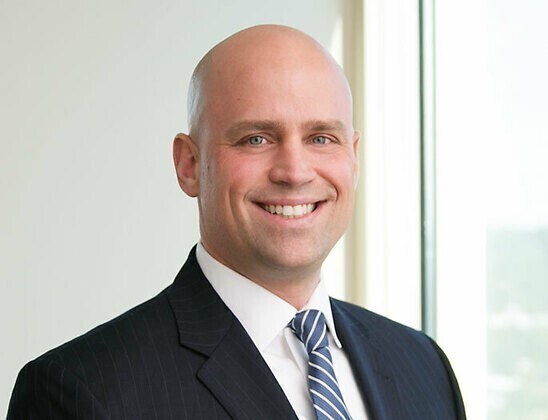 J. Zachary HauptSpecial CounselMorris, Nichols, Arsht & Tunnell LLP 
zhaupt@morrisnichols.com(302) 351-9242
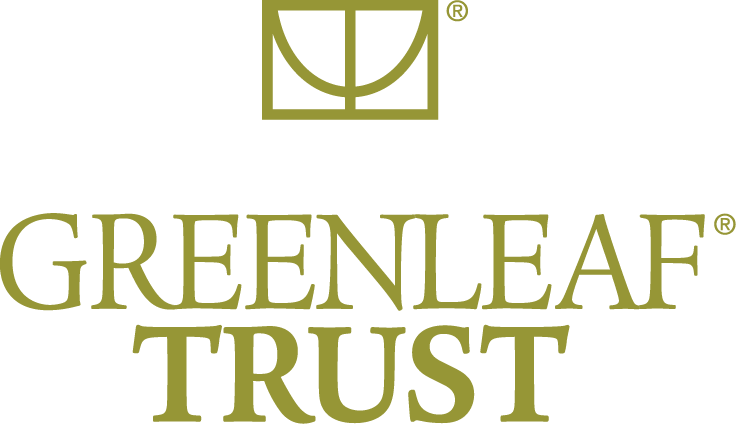 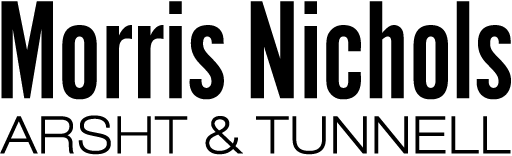 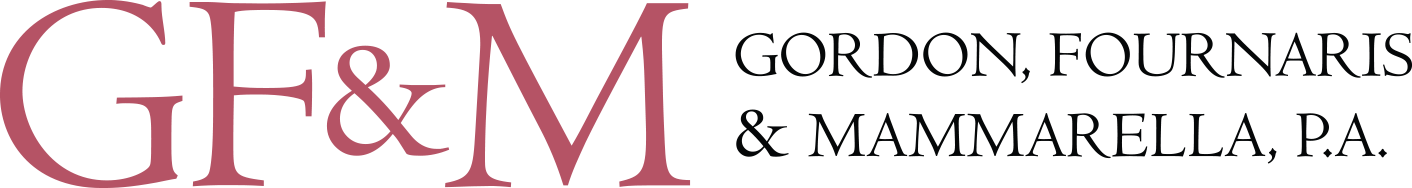 © 2024 Levenfeld Pearlstein, LLC, Morris Nichols Arsht & Tunnell Greenleaf Trust, and Gordon, Fournarius & Marmmarella, P.A.
50
Presenter: Suzanne Shier
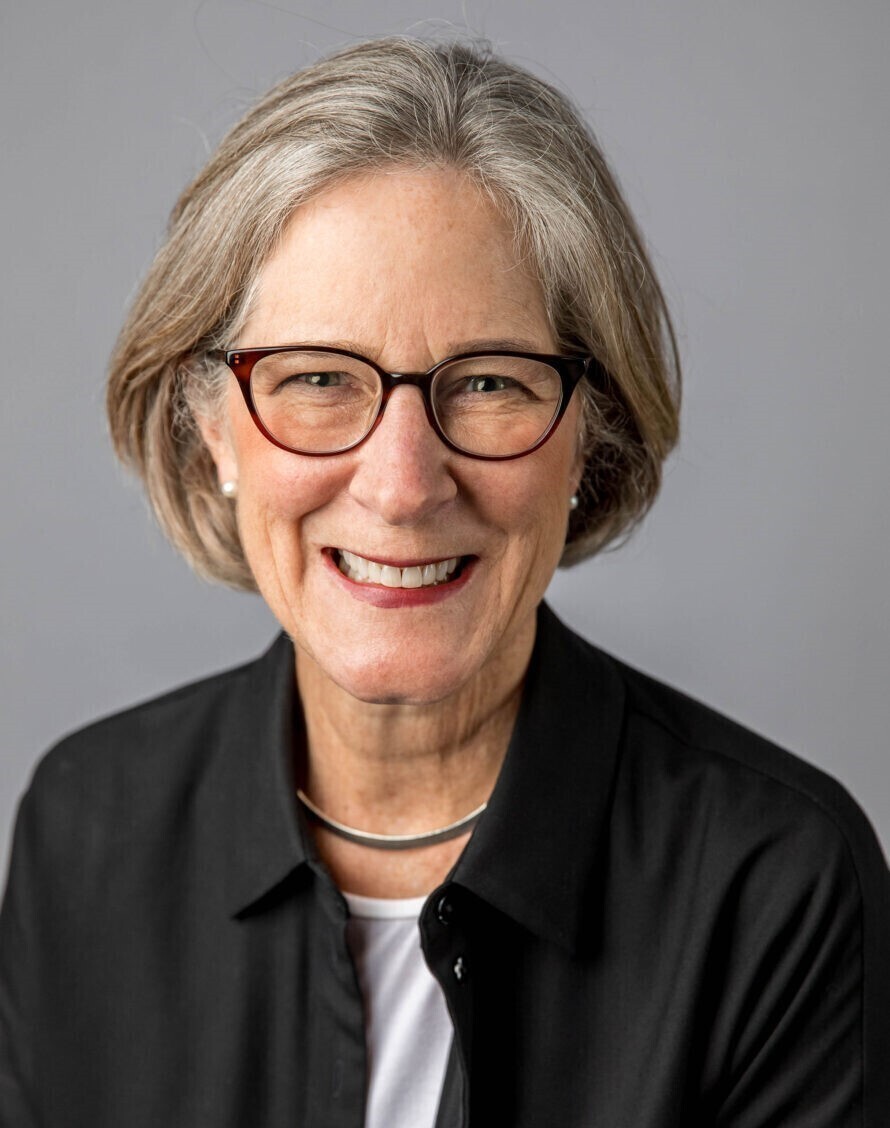 Suzanne Shier is Of Counsel in the firm’s Trusts & Estates Group. She is experienced in advising high net worth individuals and families in wealth, tax, business, and philanthropic planning. Her focus is on positioning clients to use their assets to achieve the desired impact, and she advises her clients to use their resources to fulfill the aspirations they have for their families, businesses, and communities. Suzanne’s clients include executives, entrepreneurs, professionals, family wealth owners, corporate fiduciaries, and charities with both domestic and international residence and assets. She has decades of experience both in private practice and with a leading global wealth management firm.
Suzanne is a frequent speaker and is regularly quoted in the media, including the Wall Street Journal, the New York Times, Penta, and Barron’s. She is the recipient of the Chicago Estate Planning Council Austin Fleming Distinguished Service Award, a fellow of the American College of Trust and Estate Counsel where she is the incoming chair of the International Planning Committee, and an Academician of The International Academy of Estate and Trust Law. Suzanne is an adjunct professor in the Northwestern Pritzker School of Law LLM in Taxation Program, where she mentors law students to use their talents to serve clients and the community.
She is active in the civic community, serving on philanthropic boards, concentrating on access to educational excellence at all levels. Suzanne serves on the Executive Committee of Kids Hope USA, Chicago Scholars Foundation, and Hope College.Suzanne’s greatest joy is her family – her husband, daughters, sons-in-law, and golden retriever. She enjoys spending time outdoors, including hiking, swimming, skiing, and snowshoeing.
Suzanne ShierOf Counsel Levenfeld Pearlstein, LLC 
sshier@lplegal.com(312) 476-7505
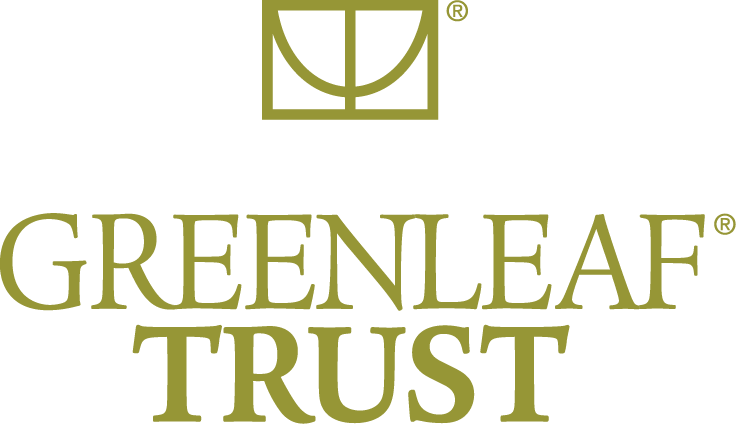 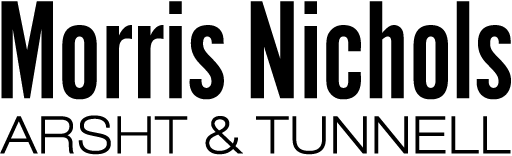 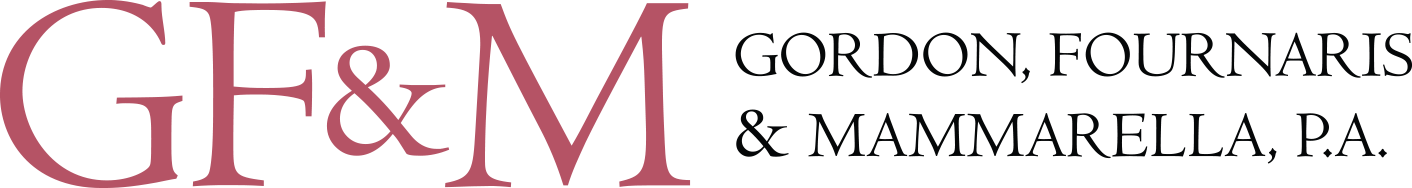 © 2024 Levenfeld Pearlstein, LLC, Morris Nichols Arsht & Tunnell Greenleaf Trust, and Gordon, Fournarius & Marmmarella, P.A.
51
Presenter: Wendy Zimmer Cox
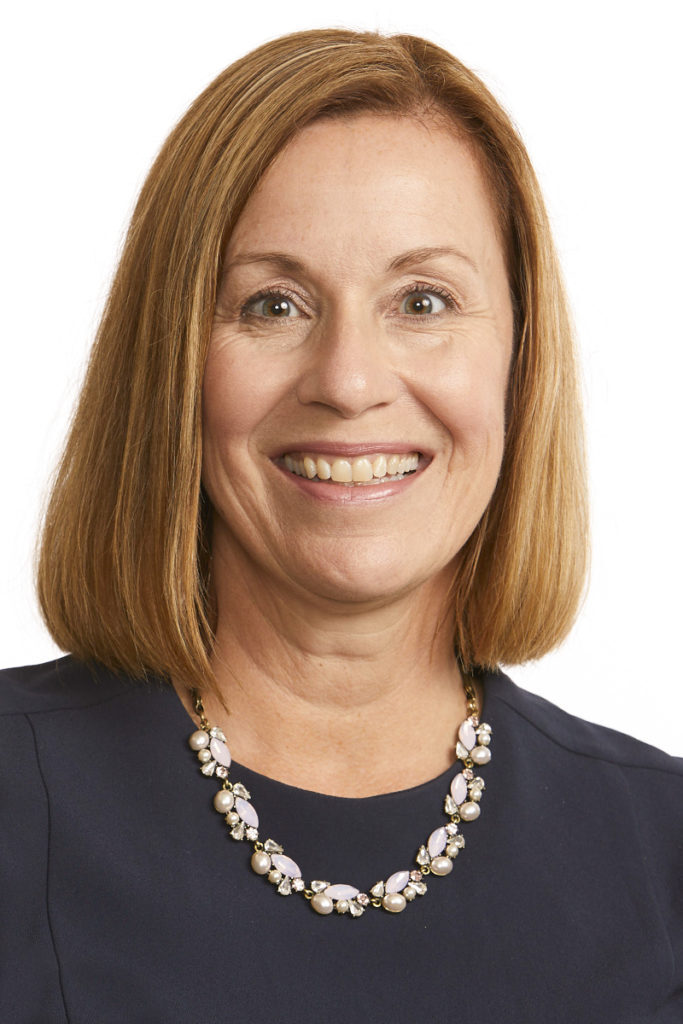 Wendy’s responsibilities include providing a trust perspective to all wealth management discussions, and coordinating planning strategies with other professional advisors, such as tax advisors or estate planning attorneys. She leads the personal trust team and is also responsible for day-to-day account oversight, fiduciary compliance and directing our team of trust relationship officers to ensure our clients receive remarkable service. Wendy practiced law for 16 years in the areas of probate and trust litigation, complex probate and trust administration, preparation of estate, fiduciary and gift tax returns, and drafting estate planning and business succession documents. She earned her B.A. and J.D. from the University of Michigan. Wendy is a designated Certified Trust and Fiduciary Advisor.
Wendy Zimmer CoxDirector of Personal Trust, Chief Fiduciary OfficerGreenleaf Trust
wcox@greenleaftrust.com(248) 530-6208
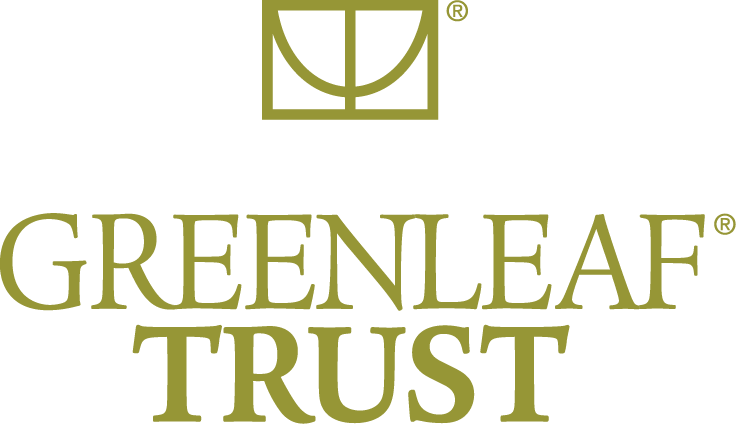 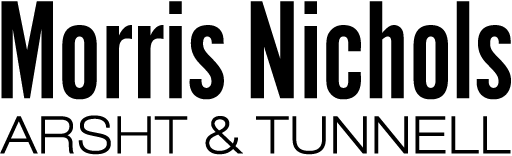 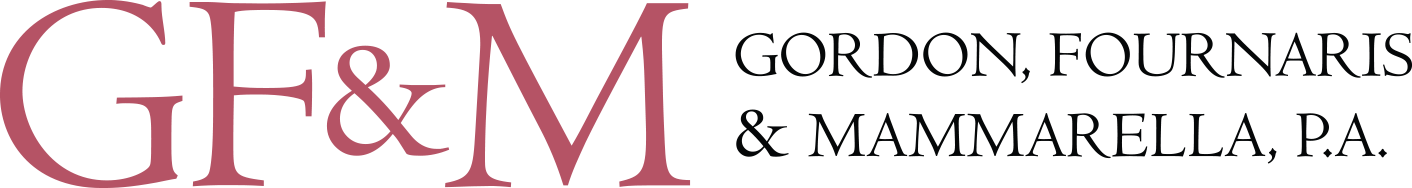 © 2024 Levenfeld Pearlstein, LLC, Morris Nichols Arsht & Tunnell Greenleaf Trust, and Gordon, Fournarius & Marmmarella, P.A.
52
Presenter: Bill Kelleher
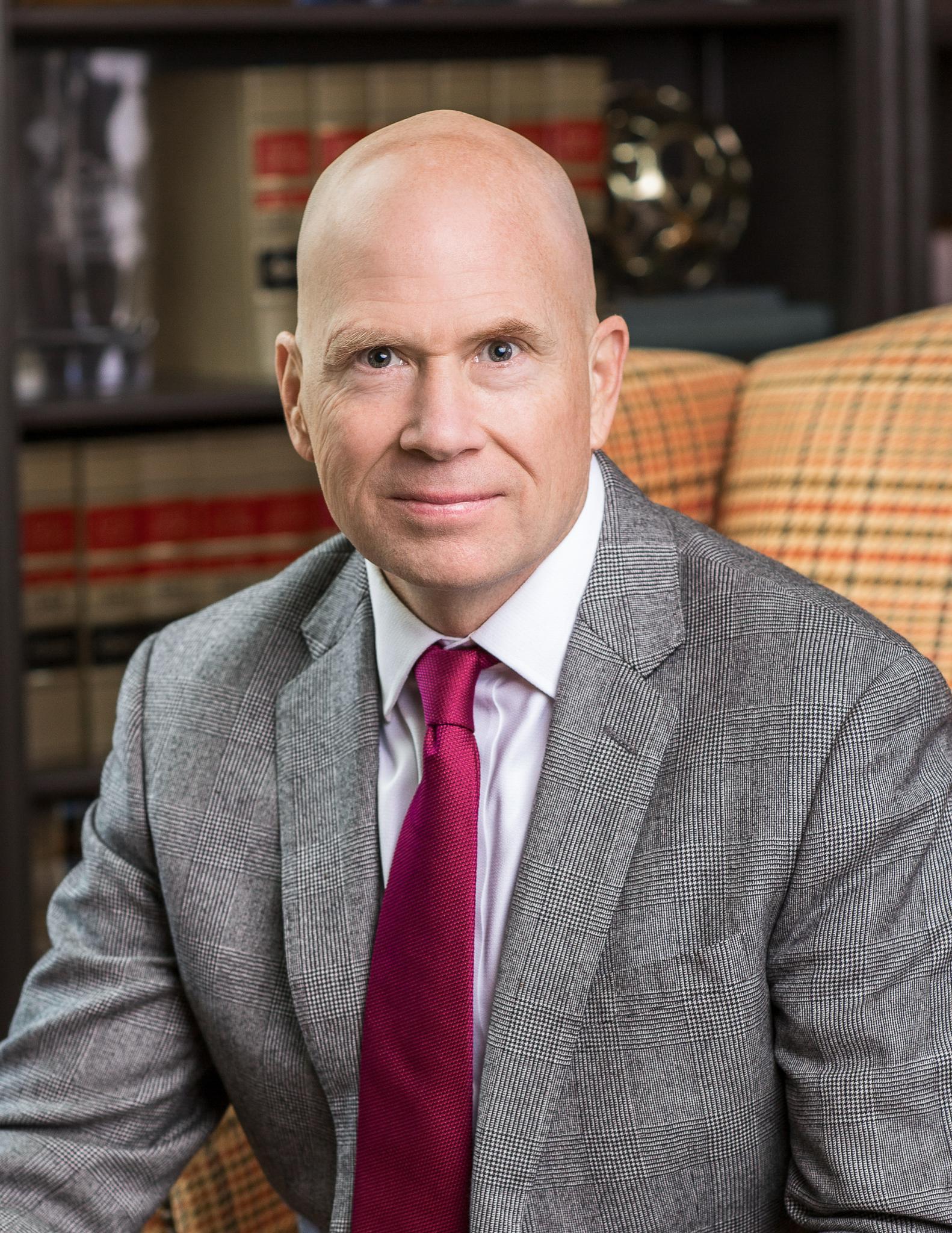 Bill Kelleher is a Director at Gordon, Fournaris & Mammarella, P.A. in Wilmington, Delaware. He focuses his practice on trust litigation in the Delaware Court of Chancery. He has taken to trial several high-profile trust disputes in that court. He also counsels trust companies on fiduciary duties and other related issues. Immediately upon graduation from law school, Bill spent four years on active duty as a judge advocate general in the United States Coast Guard. Thereafter he served as a judicial law clerk at the Delaware Court of Chancery. Bill has also served as a Deputy Attorney General for the State of Delaware. He has argued twelve times at the Delaware Supreme Court.
Bill KelleherDirectorFournaris & Mammarella, P.A.
bkelleher@gfmlaw.com(302) 652-1142
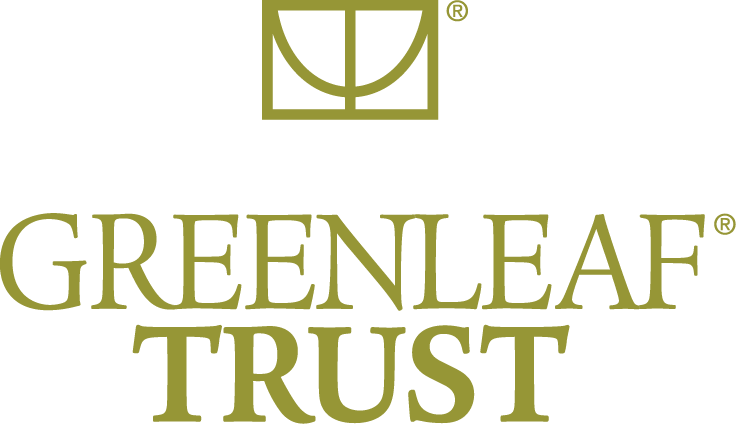 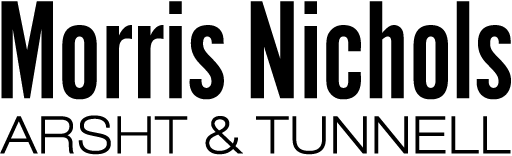 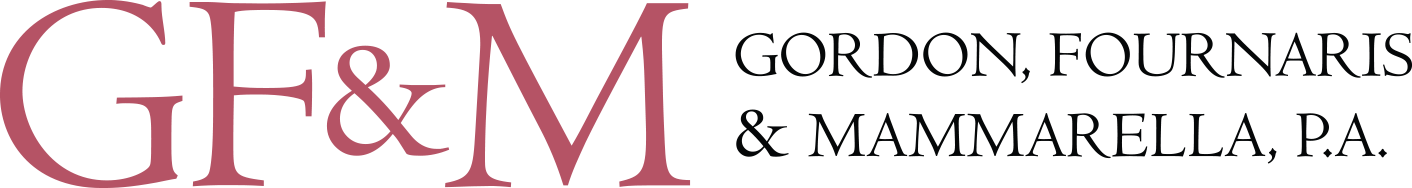 © 2024 Levenfeld Pearlstein, LLC, Morris Nichols Arsht & Tunnell Greenleaf Trust, and Gordon, Fournarius & Marmmarella, P.A.
53
Disclaimer
These materials do not constitute and should not be treated as legal, tax or other advice regarding the use of any particular tax, estate planning or other technique, device or suggestion, or any of the tax or other consequences associated with them. Although reasonable efforts have been made to ensure the accuracy of these materials and the presentation, the authors do not assume responsibility for any individual’s or organization’s reliance on the written or oral information presented. Each reader and attendee should verify independently all statements made in the materials and presentation before applying them to a particular fact pattern and should determine independently the tax and other consequences of using any particular strategy, technique or suggestion before using it, recommending it to or implementing it for a client.
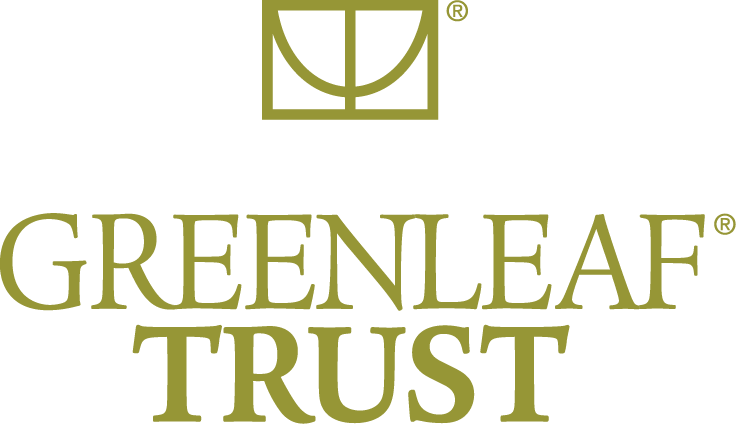 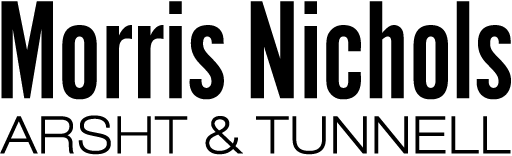 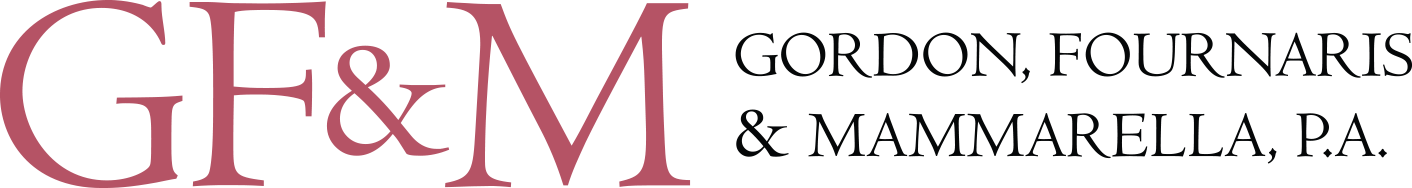 © 2024 Levenfeld Pearlstein, LLC, Morris Nichols Arsht & Tunnell Greenleaf Trust, and Gordon, Fournarius & Marmmarella, P.A.
54